Ann Arbor Housing Commission
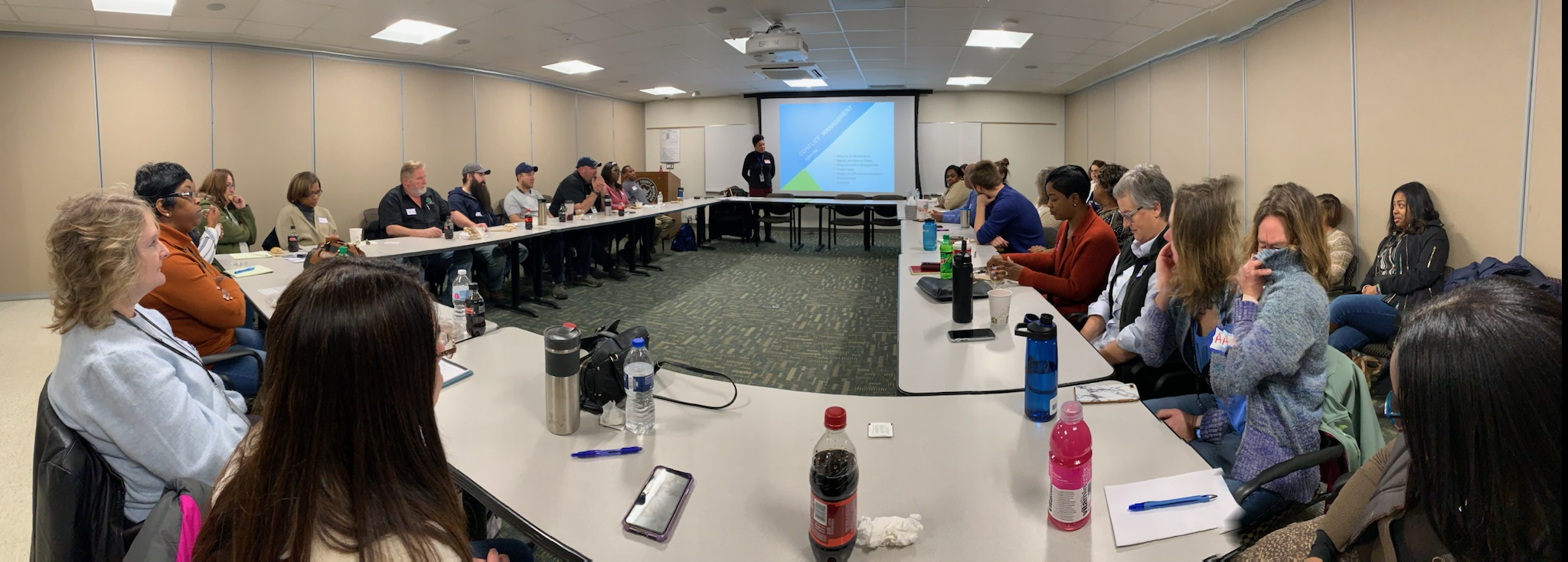 Group Questions
Introduce yourself – Name 

2) What is something you would like to learn about affordable housing today?
WHAT IS AFFORDABLE HOUSING?
Housing that costs less than 30% of a household’s gross annual income. If housing costs (rent and utilities or mortgage, taxes & utilities) exceed 30%, it is considered a cost burden.
Newer Definition
Housing + Transportation if exceeds 45% of income then cost burden
[Speaker Notes: Acknowledge housing is needed in all income ranges, sizes and styles, condos, rental, owner, single family etc. 
No difference between Affordable and Worforce - marketing not definition

EITHER Income or age restricted or market rate
Only other clearly defined term is Permanent supportive housing

Income restriction by upper level of income range and inclusive of everything below
Rental or owner but primarily talking about rental today because people with low incomes primarily renters therefore also rent restriction

Miller Manor & Cranbrook Towers 100% low-income due to funding source requirements. Depending on financing, can do mixed-income with or without market rate housing.

Affordable vs. Workforce, Senior 55+, Mixed-income, Mixed Use, Permanent Supportive Housing

In the study – we identified need for 2,711 in A2 up to 60% AMI
If we use the same study to look at the need for units from 60-100% AMI, it would be an additional 3,748]
Ann Arbor Housing Commission
01
Affordable Housing Properties
20 properties in the City of Ann Arbor
564 apartments
02
Voucher Programs – Washtenaw & Monroe Counties
2,218 Vouchers
03
Family Self-Sufficiency & Homeownership Programs
99 – 130 FSS participants
13 Homeowners
04
Finance and Administration
$50 Million Annual Budget
46 Staff
Open House West Arbor – Ribbon Running
Affordable Housing
AAHC owner & property manager
84 Studios
281 1-bdr
80 2-bdr
76 3-bdr
29 4-bdr
14 5-bdr
Income Restrictions 30%, 50%, 60% & 80% Area Median Income Eligibility
80% of units have Project-Based Rent Subsidies
Tenants pay 30% of Income as rent
Hikone gardening program
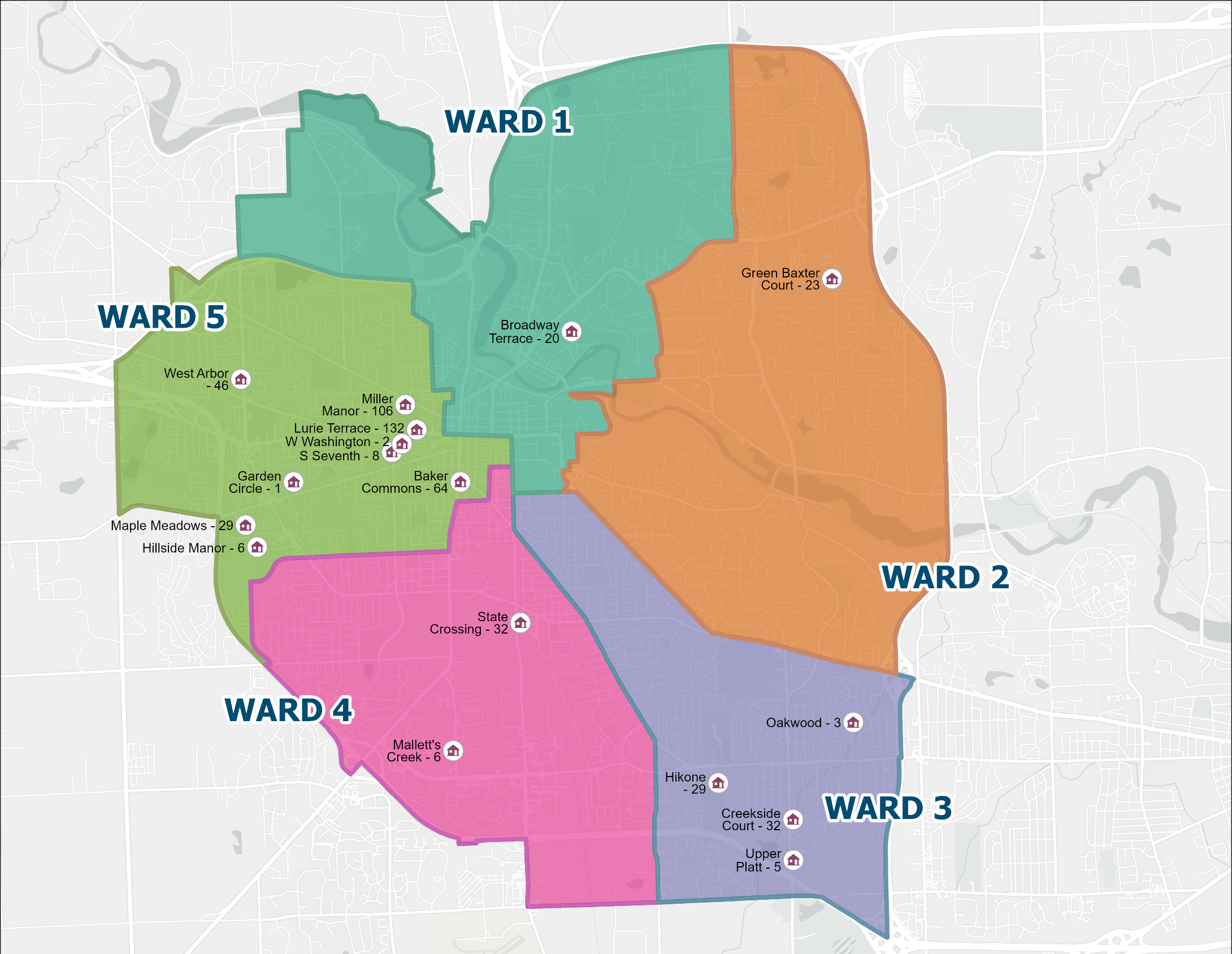 AAHC Resident Income
Voucher Programs
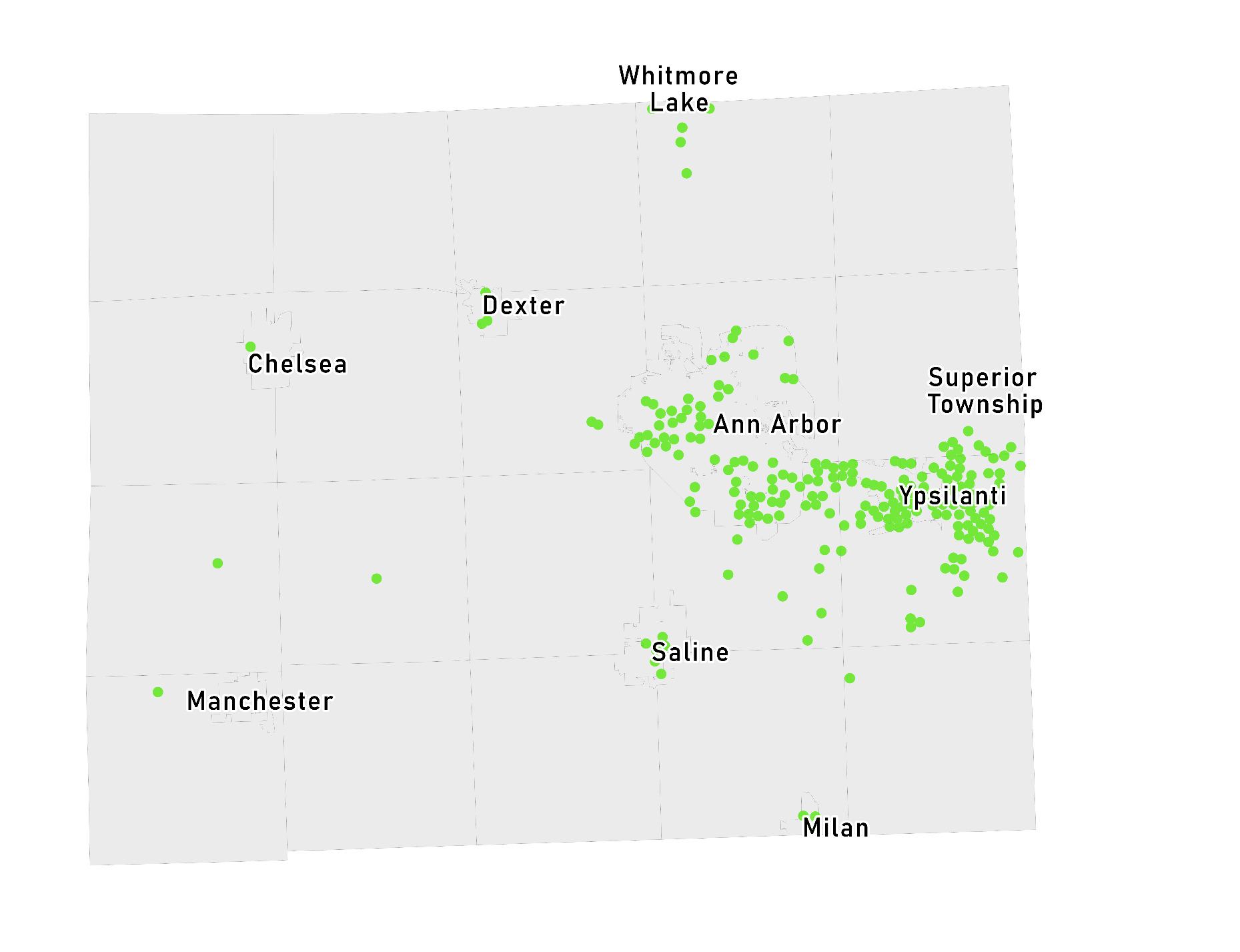 AAHC Administers
1,249 Housing Choice Vouchers
237 Veterans Affairs Supportive Housing (VASH) for Homeless Veterans 	
351 Non-Elderly Disabled Vouchers
32 Family Unification Vouchers
29 Emergency Housing Vouchers
336 RAD Project-Based Vouchers on AAHC properties
Rent Subsidy Private Sector
30% of Income as Rent
50% Area Median Income Eligibility
Distribution of All AAHC Vouchers in Washtenaw County
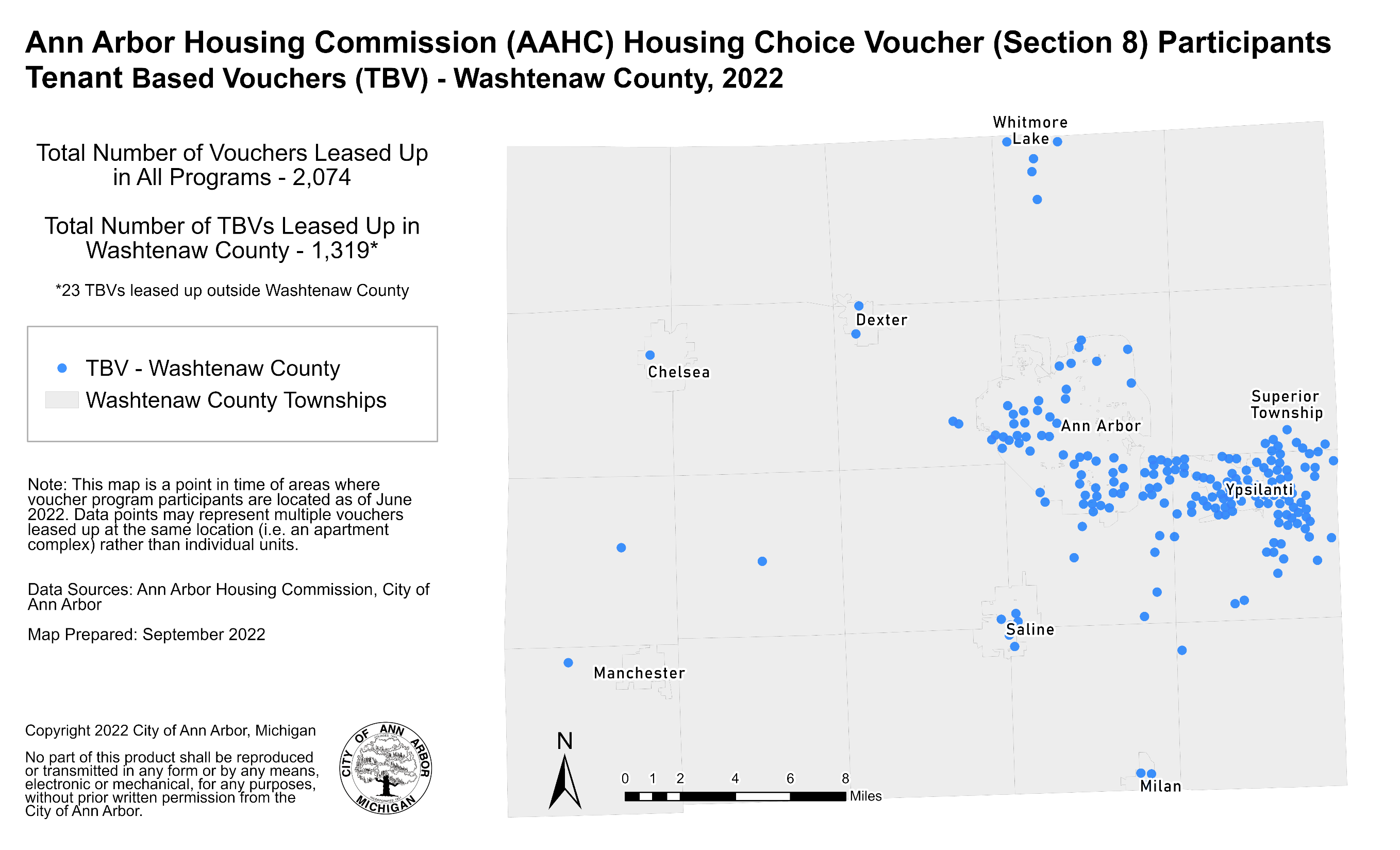 Community Partners
Mental Health and Supportive Services
Client-centered Case Management, Mental Health, Community Building, Crisis Services, Financial Literacy, Jobs, Youth Programs, Support Groups,  Eviction Prevention, Quality of Life Services, Resident Council, Art Therapy, Medical Services
Ozone House
Peace Neighborhood Center
Community Mental Health
Food Gatherers
SOS
Community Action Network
Michigan Works
Avalon
Housing
PACE
VA
University of Michigan School of Pharmacy
Packard Community Clinic
Resident Art Room at Miller
www.a2gov.org
How are low-income residents impacted by the City of Ann Arbor’s Housing Market?
2024 Ann Arbor Area Median Income
Ann Arbor Primary Metropolitan Statistical Area includes all of Washtenaw County – Median Family Income = $119,500 USA = $77,397
HUD places the Area Median Income into the 100% AMI 4-person household slot, and all other incomes are a formula based off that number
11
[Speaker Notes: 2021 $106,600]
2024 Affordable Monthly Housing Costs Based on Spending 30% of Income
MSHDA published Maximum rents for Low Income Housing Tax Credit Program
12
[Speaker Notes: MSHDA LIHTC]
Federal Poverty Level
Housing Units and Rent
*Affordable Units <= 60% AMI


Year

Median Rent

Total Housing Units
Year

Total Number of Housing Units

Average Rent
[Speaker Notes: TC

This graph shows all of the County's housing stock – both rental and owner-occupied – year over year from 2012 to 2021.  During this 9-year span, the County gained an additional 10,226 housing units.  

The small blue segment shows vacant housing units in the County, which in 2021 was only 8,827 units -- which represents only 6% of the total housing stock that year.  
Median rent was $921 in 2012 and rose to $1,225 by 2021 – a 33% increase over a 9- year period.  
 
The yellow line running horizontal toward the bottom of the graph shows the # of affordable rental units in the County from 2016 through 2021, pulling from the Affordable Housing Dashboard that was launched at OCED in 2015 to track progress against the goals set by the County's 2015 Housing Affordability and Economic Equity Analysis.  
 
Affordable is defined here (and on the affordable housing dashboard) as income and rent restricted for households with incomes at or below 60% of Area Median Income. 
 
The number of affordable units in Washtenaw  has decreased by a net of 758 units; because while while we’ve had 233 new affordable units come online since 2015, during this same time span we have lost 991 units that have converted to market rate.
 
In 2021 – we had around 4,554 affordable units, which makes up  just under 3% of the County’s total housing units.  


Reference to Affordable Housing Dashboard: https://www.arcgis.com/apps/dashboards/bf43a42c68ec45539908236f6c63e35b]
Fair Market RentsWashtenaw County
1-bdr FMR in FY 1983 – $372
1-bdr FMR in FY 2000 – $581
1-bdr FMR in FY 2024 – $1,234
Source: U.S. HUD.
[Speaker Notes: To mitigate rising costs, the U.S. Housing of Urban Development recently upped fair market rents by 10.3% in Michigan.
In comparison, fair market rents typically go up 4% every year.

No FMRs in 1984.]
African American Population WashtenawCounty 1960 Prior to Fair Housing and Civil Rights Laws
[Speaker Notes: This map is important in understanding the discussion and decisions made in the 1960’s related to forming the Ann Arbor Housing Commission and developing affordable housing.

The Black community in Ann Arbor was on the West Side, what is generally the 5th Ward. The dark orange area shows that the Black neighborhood was in and around what is now known as Kerrytown, and West toward Chapin St and North toward Summit. This area was previously an industrial/commercial area with slaughterhouses and other dirty industries in the 1800’s and early 1900’s. Jones School was the neighborhood school before it became Community High School. 4th & Ann Street was the Black business district. The Dunbar Community Center on 4th Ave was a central part of Black Social and Civic life. 

If we blew this map out to show all of Washtenaw county it is light yellow everywhere else. Washtenaw County was highly racially segregated in 1960 and the County remains segregated by race and income. The 2015 Martin Prosperity’s Institute's 2015 report – Segregated City, The Geography of Economic Segregation in America’s Metros named Washtenaw County is currently the 8th most segregated county by income in the United States.]
17
[Speaker Notes: 2015 Washtenaw County was the 8th most segregated county by income in the United States according to the Martin Prosperity’s Institute's 2015 report – Segregated City, The Geography of Economic Segregation in America’s Metros.  As Ann Arbor has gentrified, shift in where Black families and other people of color are living and where white families are living. White families tend to move to Western part of Washtenaw County and People of Color tend to move to Eastern part of the county

Washtenaw 	74% white	Black 13%	amer indian/Alaskan .04%	Asian 9% 	2 or more races 3% 	Hispanic 5%

Michigan	80% white	Black 14%	amer indian/Alaskan 1%	Asian 3%	2 or more races 2%	Hispanic 5%

Washtenaw 15% poverty, Michigan 15% poverty

Poverty rate in Michigan
percent	white 8%		black 24%		other 11%		Hispanic 23%
number	white 609,400 		black 316,600		other 64,600		Hispanic 118,700

Census - % Black only population in city of Ann Arbor:
1980 – 9.3%
1990 – 8.9%
2000 – 8.8%
2010 – 7.7%
ACS 2016 – 7.3%
(not more that “two or more races” in effect starting in 2000.]
Poverty by Census Tract
Qualified Census Tract: 50 percent of households with incomes below 60 percent of the Area Median Gross Income (AMGI) or have a poverty rate of 25 percent or more.
Source: 2023 HUD Office of Policy Development & Research, Qualified Census Tracts
[Speaker Notes: Qualified Census Tract: 50 percent of households with incomes below 60 percent of the Area Median Gross Income (AMGI) or have a poverty rate of 25 percent or more.]
Ann Arbor 2020 Poverty by Age and Gender
Source:  DATA USA, Ann Arbor, 2020
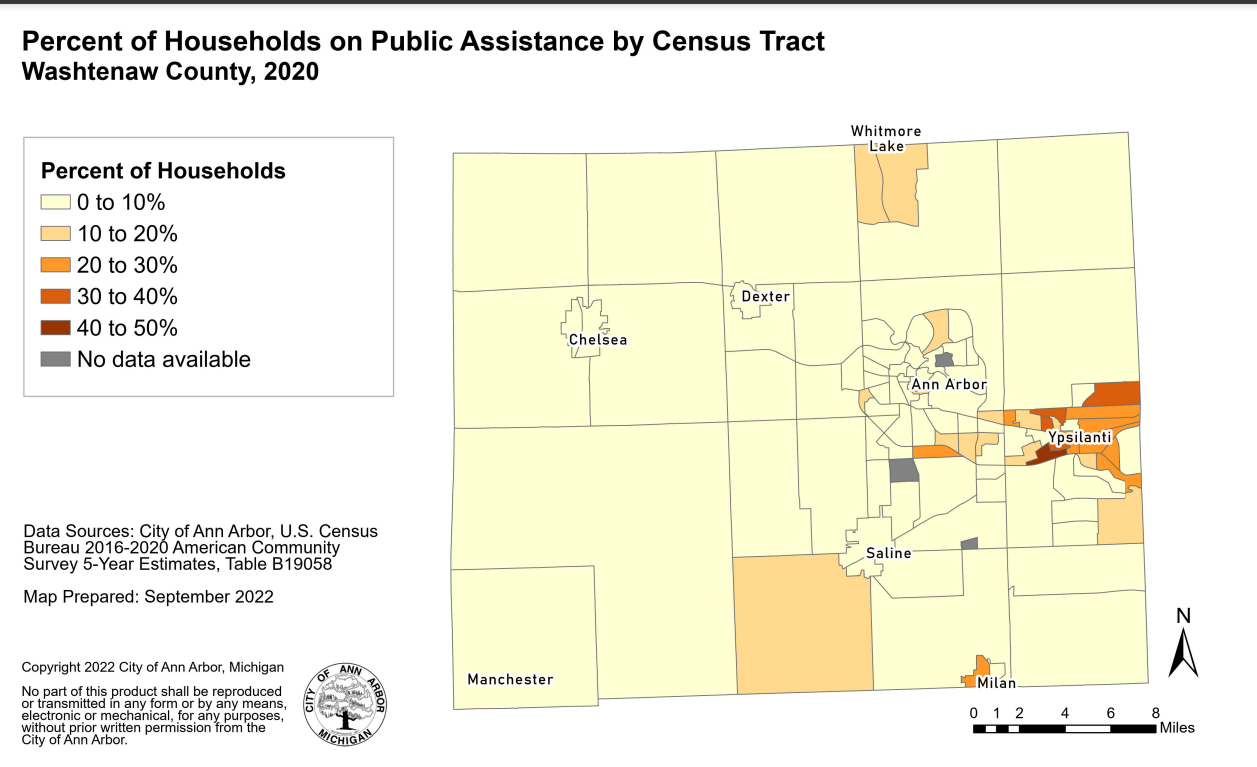 AAHC
20
[Speaker Notes: Martin Prosperity’s Institute's 2015 report – Ann Arbor Metro Area is the 8th most Economiclly Segregated City
Monroe MI 2nd most economically desegregated city.]
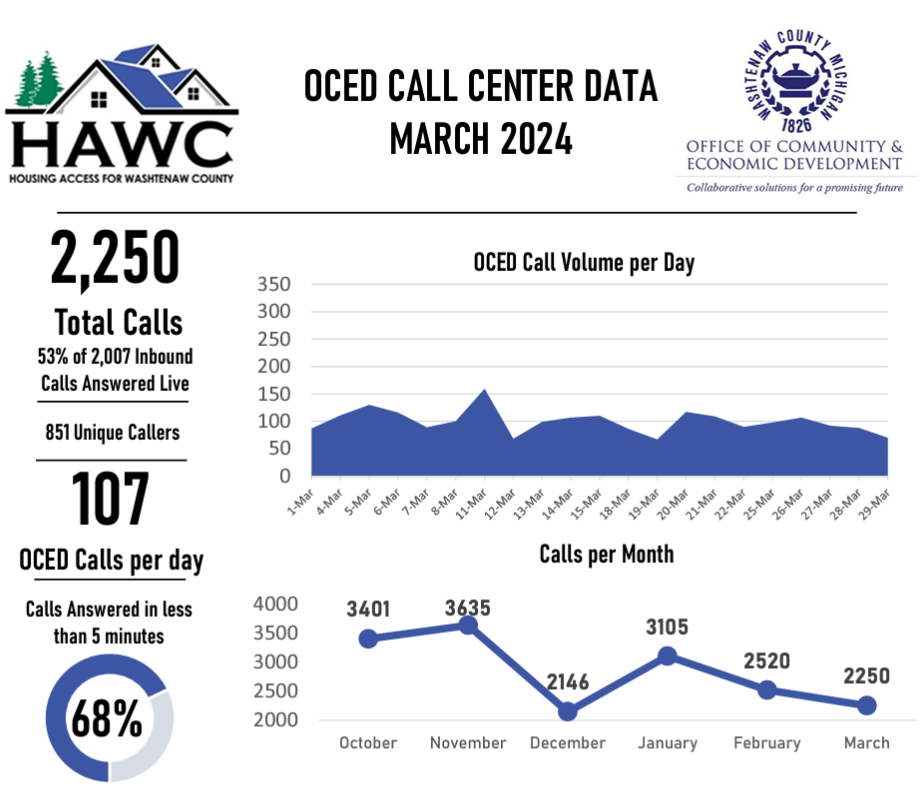 AAHC
21
[Speaker Notes: 24.3% Diversion
22.9% Intake/Assessment
21.4% CERA
17.1% non-housing need
11.5% case status]
People Experiencing Homelessness In Washtenaw County 
Dec 2021 – Dec 2022 in Continuum of Care System
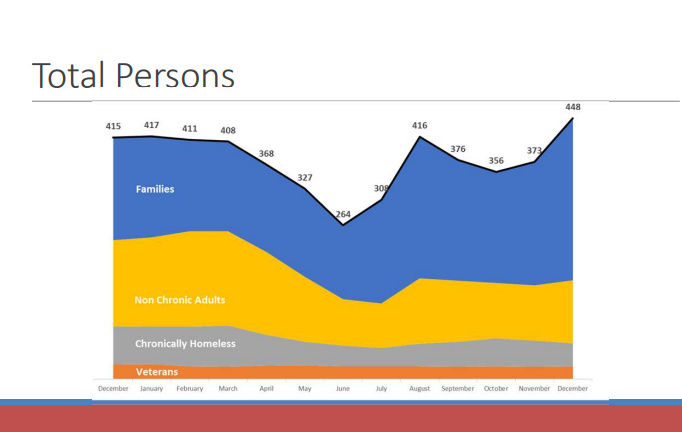 [Speaker Notes: Family number includes each person in household. About 2500 by name households in 2021.]
Major Area Employers
Source:  Ann Arbor SPARK (January 2022)
U of M Enrollment and Ann Arbor Population
U of M enrollment in 1999 – 37,846
U of M enrollment in 2018 - 46,716
U of M enrollment in 2023 -51,225
Sources: University of Michigan Office of the Registrar and Housing.
[Speaker Notes: Students note 1.1 annual increase is fairly standard for U of M.
2007-2008 to 2017-2018 was 1.3%.

Info on 
UM housed 37% of its undergraduates in academic years 2000-2001 through 2011-2012; that figure has
since fallen to 31% in the 2018-2019 academic year.]
U of M Enrollment and Ann Arbor Population
Decennial Census data
Sources: University of Michigan Office of the Registrar and U.S. Census Bureau.
[Speaker Notes: Decennial Census except 2017 ACS estimates]
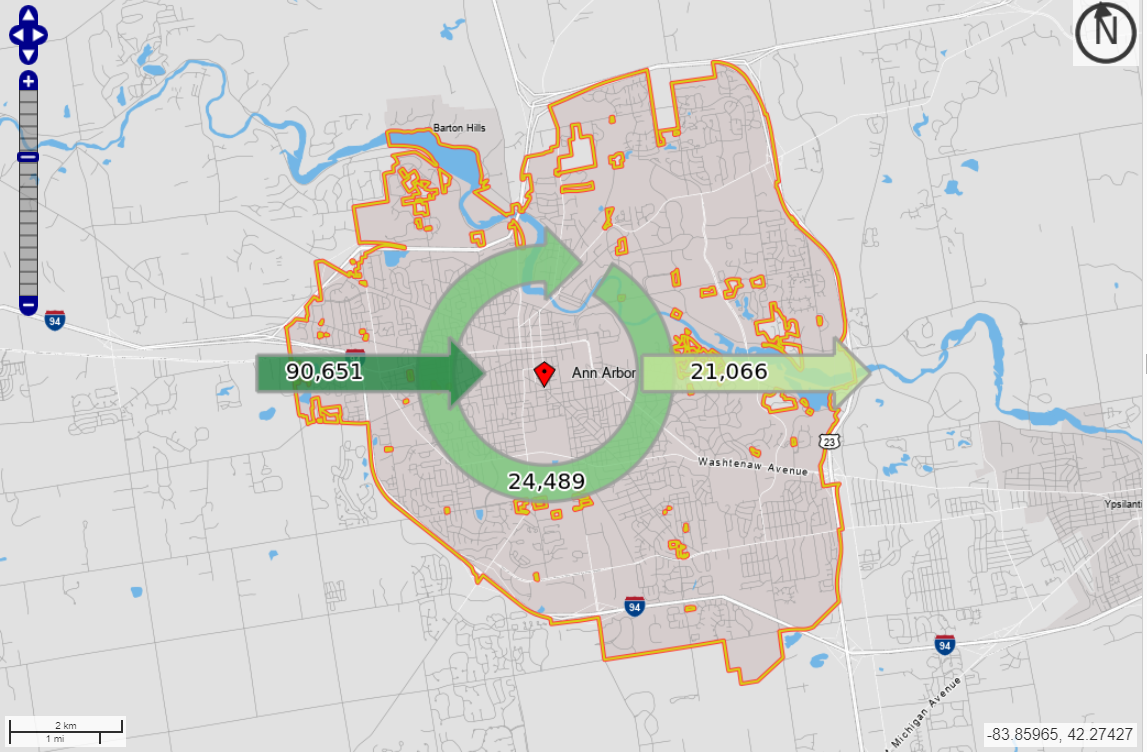 Commuting Patterns90,651 commute in for jobs24,489 live and work in Ann Arbor21,066 commute out for jobs
Source: On the Map 2019
[Speaker Notes: 2017 On the Map]
Only 60% of the City pays Property Taxes – 40% is Tax Exempt …
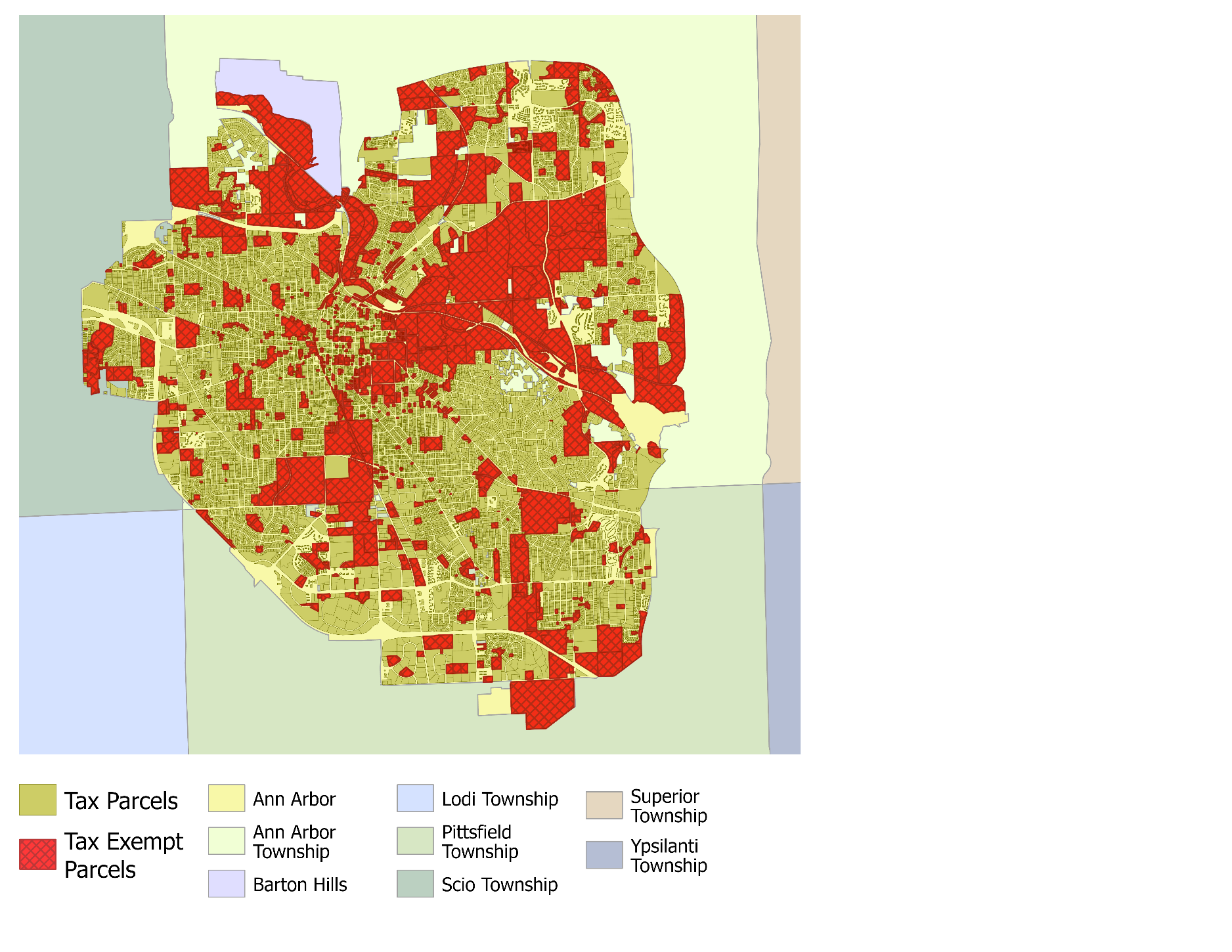 Source:  City of Ann Arbor
27
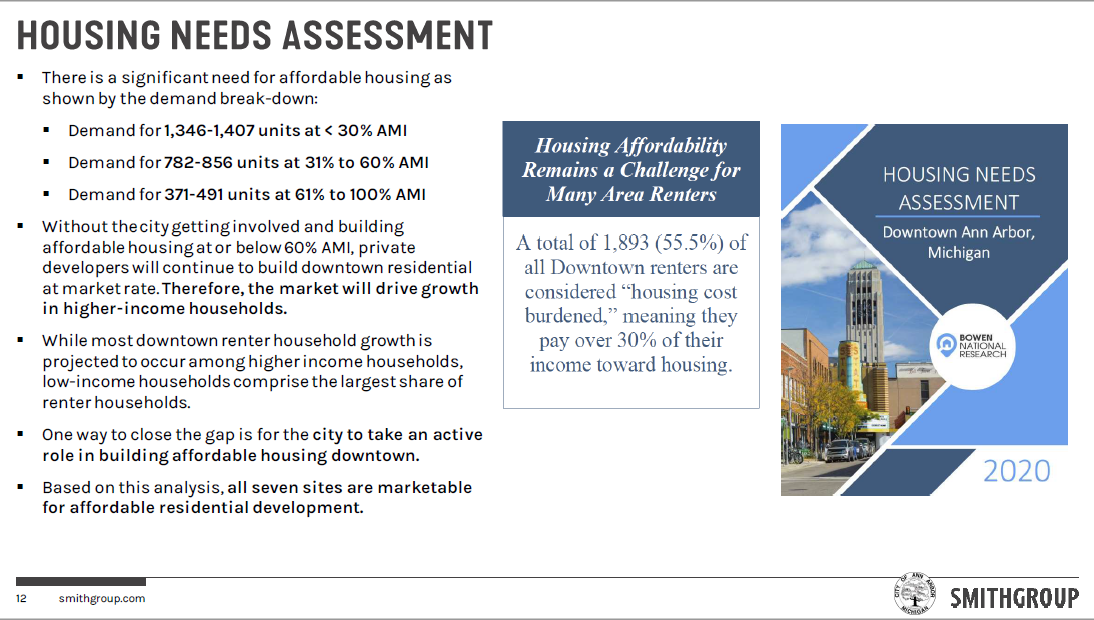 [Speaker Notes: Downtown HNA]
If there is such a huge demand for affordable housing, why isn’t the private sector building it?
Requires Subsidy
Market Driven
Competitive
Site Specific
Limited
Resource
High Risk
29
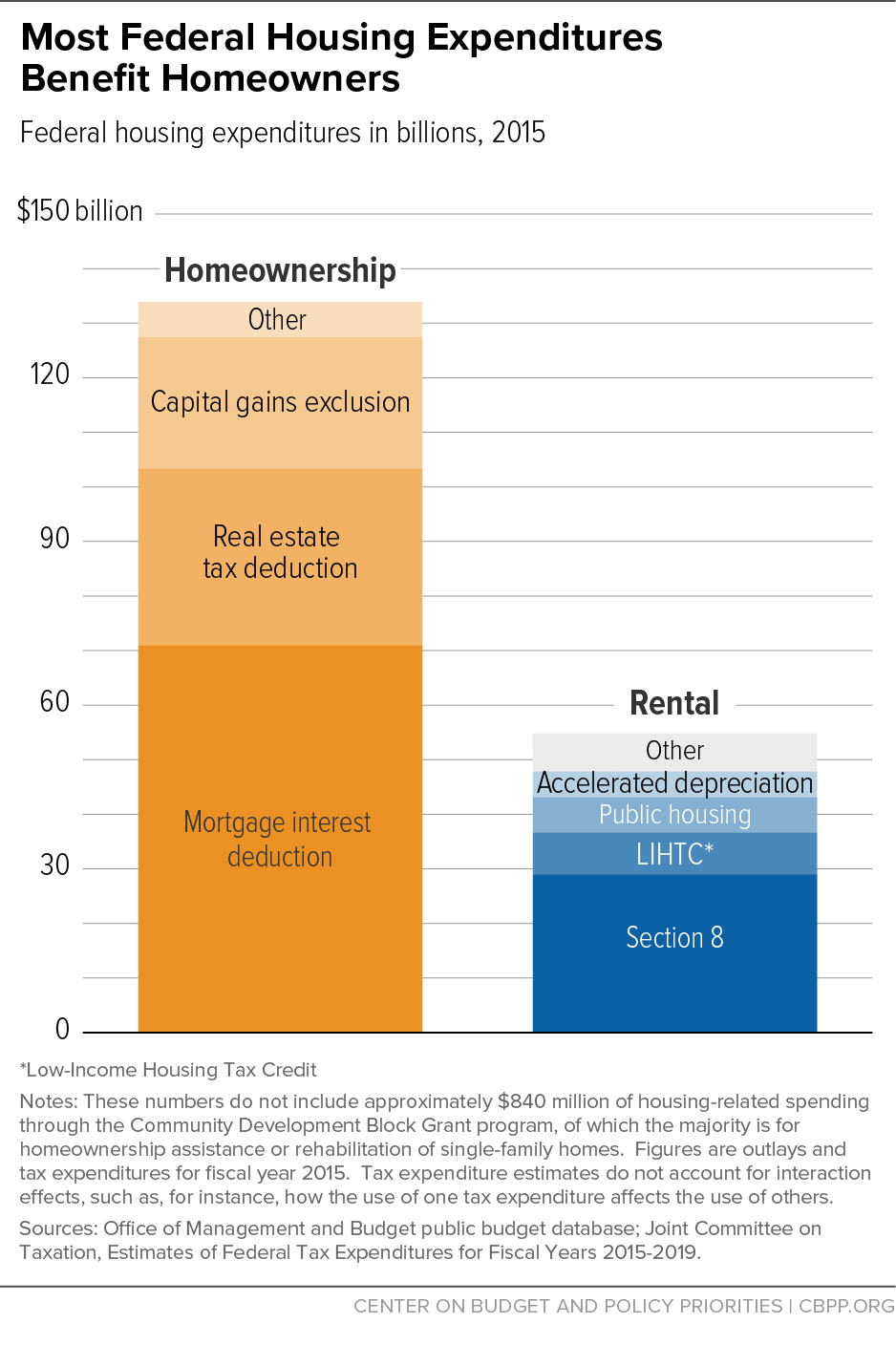 Federal Housing Programs
Housing & Urban Development (HUD) $47.9 Billion 2021
Public & Indian Housing  ($28.4 Billion)
Project Based Section 8 & Housing Choice Vouchers ($18.8 Billion)
Homeless Assistance Grants ($2.8 Billion)
Internal Revenue Service (IRS)
Mortgage Interest Deduction $23.7 Billion 2021
Low Income Housing Tax Credits $10.4 Billion 2021 (average $9 Billion/yr)
30
[Speaker Notes: HUD data – from the President’s Budget request 2020
IRS data – from the Joint Committee on Taxation (JCT)’s estimates of foregone revenues]
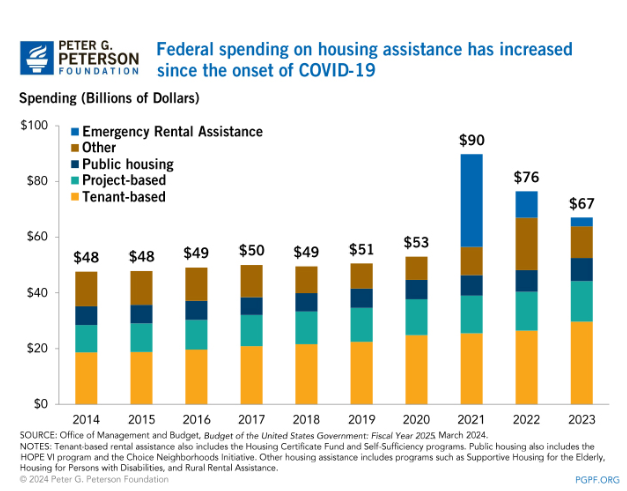 Housing Development Costs are the Same for Market Rate & Affordable
32
Typical Development Financing is Different Market Rate vs. LIHTC Affordable Housing
The biggest difference between market-rate development and affordable housing development is how it is financed
LIHTC (Non-profit developer)
30% AMI, 50% AMI & 60% AMI
LIHTC 60% AMI Average
Market Rate
33
Operating Revenue & ExpenseMarket Rate vs. Affordable
ROI = Return on Investment
34
DEVELOPMENT/CAPITAL IMPROVEMENTS
AAHC
35
Ann Arbor Housing Commission
(STRATEGIC OBJECTIVES)
AAHC
36
Financial Feasibility Analysis of 
City-Owned Sites
Outside Downtown
Downtown Sites
721 N Main
415 W Washington
404-406 N Ashley
350 S. Fifth parking lot (former Y)
S. Ashley/William parking lot
216 W William parking lot
121 E. Catherine parking lot 
353 S Main parking lot
2000 S. Industrial
1510 E Stadium
Platt & Springbrook
1320 Baldwin
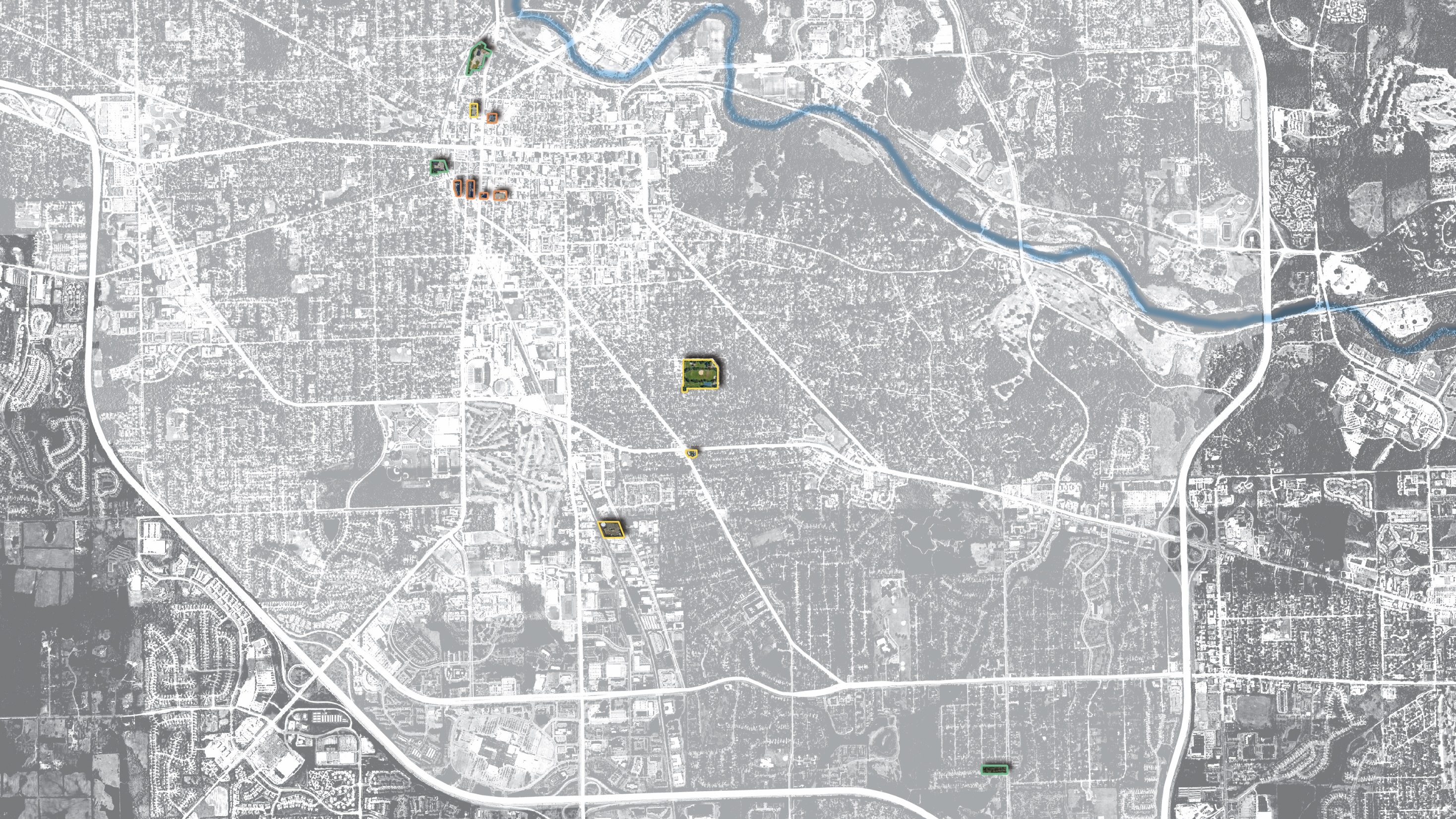 Potential HOUSING SITES
721 N Main
121 Catherine
404 – 406 N Ashley
Huron  Ave
Building / Facilities
350 S Fifth Ave
415 W. Washington
353 S. Main
216 W. William
Washtenaw Ave
Surface Parking Lots
1320 Baldwin Ave
Stadium Blvd
104 -120  W. William
State St
Vacant Properties
Main  St
Stadium Blvd
1510 E. Stadium
Ann Arbor Saline Rd
Packard St
2000 S. Industrial
US 23
3432 - 3440 Platt & 3435 – 3443 Springbrook
Packard St
Eisenhower Pkwy
I-94
Land Use 
Restriction
City Adopted Planning Documents or Council Resolutions
Greenways & Treeline Trail
Zoning
Density & Height
Parking & Open Space
Deeds or Covenants
FEMA (Federal Emergency Management Agency)
MDEQ (Michigan Dept. of Environmental Quality)
* Park Property
Legal
Plans
Zoning
*  Park property requires ballot approval to convert to another use
www.a2gov.org
Environmental 
Conditions
Floodway/Floodplain
Noise
* Railroad within 300 feet of building
Underground Storage Tanks
Existing Buildings 
Asbestos Containing Materials
Lead-based Paint
Brownfield Eligibility
Federal
Local
State
* Difficult to use federal or MSHDA funds to build affordable housing within 300 feet of railroads
Financial 
Modeling
Financial Resources
Building Characteristics
Mixed Use
Amenities
Tenant Characteristics
Income Targets
Number of Bedrooms & Unit Square Footage
Construction Costs
Financing Costs 
Loan Terms
Operating Cost Assumptions
* Low Income Housing Tax Credits (LIHTC)
Federal Housing and Urban Development (HUD)
Michigan State Housing Development Authority (MSHDA)
Ann Arbor Housing Fund (AAHF)
DDA Affordable Housing Fund
Brownfield Funding
Housing Revenue Bonds
Loans from Financial Institutions
Millage
Philanthropic Entities
Grants
Federal
Equity
Debt
Local
State
* LIHTC is by far the single largest source of funding for affordable housing in the United States for new developments
www.a2gov.org
Other Considerations
Ownership Structure 
Homeowner, Rental, Cooperative
For-profit, Non-profit
Single Owner, Condo with Multiple Legal Entities
Market Demand
City Disposition Process
Lease, Sell
Conducted survey of AAHC residents & people at Bryant Community Center
105 responses related to living downtown, parking, families, apartment features
November 3, 2020 Proposal C Millage Results
Thank you “Partners for Affordable Housing”
73% approval
Every precinct voted in favor
51% - 88% of voters
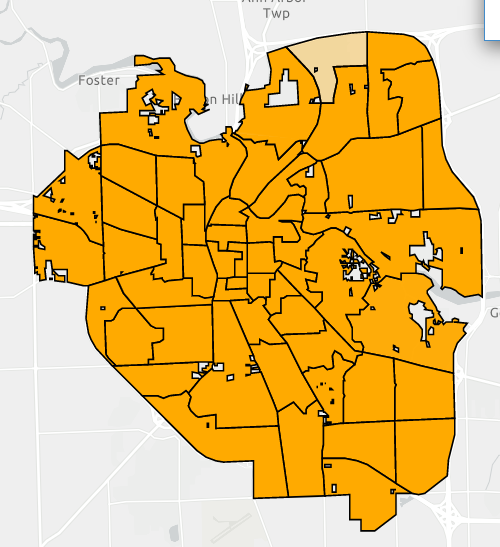 AAHC
44
BALLOT LANGUAGE
Shall the Charter be amended to authorize a new tax up to 1.000 mills for construction, maintenance, and acquisition of new affordable housing units for low-income individuals and families making less than 60% Ann Arbor Area Median Income, and for providing social services for the residents of such housing for 2021 through 2041, which will raise in the first year of levy the estimated revenue of $6,550,505.
AAHC
45
CHARTER LANGUAGE
SECTION 8.25. In addition to any other amount which the City is authorized to raise by general tax upon real and personal property by this Charter or any other provision of law, the City shall, in 2021 through 2041, annually levy a tax of up to one mill on all taxable real and personal property situated within the City for the purpose of building, maintaining, and acquiring new affordable housing units which are permanently affordable to low-income households making no income up to 60% of area median income and providing social services, not to exceed 20% of the millage revenues over the entire term of the millage, for the residents of such housing. No money collected pursuant to this millage shall be spent on building, maintaining, or acquiring new units located in the floodplain or floodway.
AAHC
46
Guidelines Adopted by City Council July 27, 2020
Socio-Economic Diversity
All Neighborhoods 
100% Affordable
Mixed-Income
Group Homes
Apartment Complexes
Resident Services
Mental Health
Physical Health
Financial Services 
Job Skills & Employment
Daily Living Skills
Crisis Management
Conflict Resolution
Youth Programming
Inclusive & Equitable
Special Needs 
Seniors
Persons with a Disability 
Youth Aging out of Foster Care 
Homeless
47
Guidelines Adopted by City Council
Leverage
Maximize
Other Resources
Philanthropic
Public
Private
Development 
New Construction
Acquisition
Demolition
Infrastructure 
Utilities
Renovations
Sustainability
Energy Efficient
Green Construction
Net Zero
Permanent Affordability
Publicly-Owned Properties
Ann Arbor Housing Commission
Mission Driven Non-Profits
Cooperatives
Owner Models with
     Permanent Affordability
48
Affordable Housing Millage Strategy
Develop budget that includes AAHC projects in pipeline, including city-owned properties
Build in flexibility for properties unexpectedly on the market
Develop application process with HHSAB for non-AAHC projects
Based on City Council adopted millage guidelines
Ensure investment in feasible projects with qualified developers
Capital Funds/Resident Services Funds
Capital funds drawn down first and one time
Services funds drawn down second and will require annual budget approval
Need to track ongoing annual service requests tied to capital projects
49
Affordable Housing Millage Avalon Development & Tenant Services Projects
Hickory Way
3 Phases – 84 units
34 units Phase I - Completed
36 units Phase II – Completed
14 units Phase III – Design Phase
All 1 bedroom
Mixed Income
30% AMI & reserved for households who are homeless or special needs 
50% AMI
60% AMI
$27M Total Development Costs
$550,000 City millage capital
$182,000 FY23 services
50
[Speaker Notes: Moving in HH, permanent CofO on hold due to bio-retention pond. Working on with contractor and city
Phase I & II
30% AMI = 35/70
50% AMI = 8/70
60% AMI = 27/70]
Avalon Project
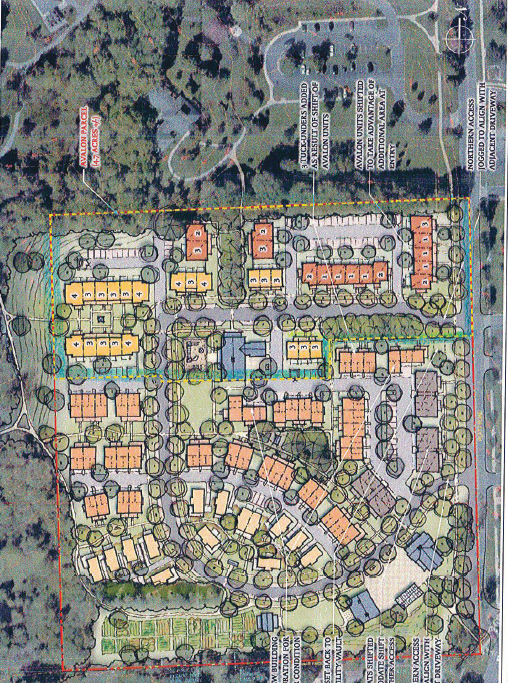 The Grove at Veridian
50 affordable apartments
1 to 4 Bedrooms
30 units up to 30% AMI & reserved for households who are homeless or special needs
20 units up to 60% AMI
$20.6 Million Total Development Costs
$1.9 million city millage capital
$300,000/year services
51
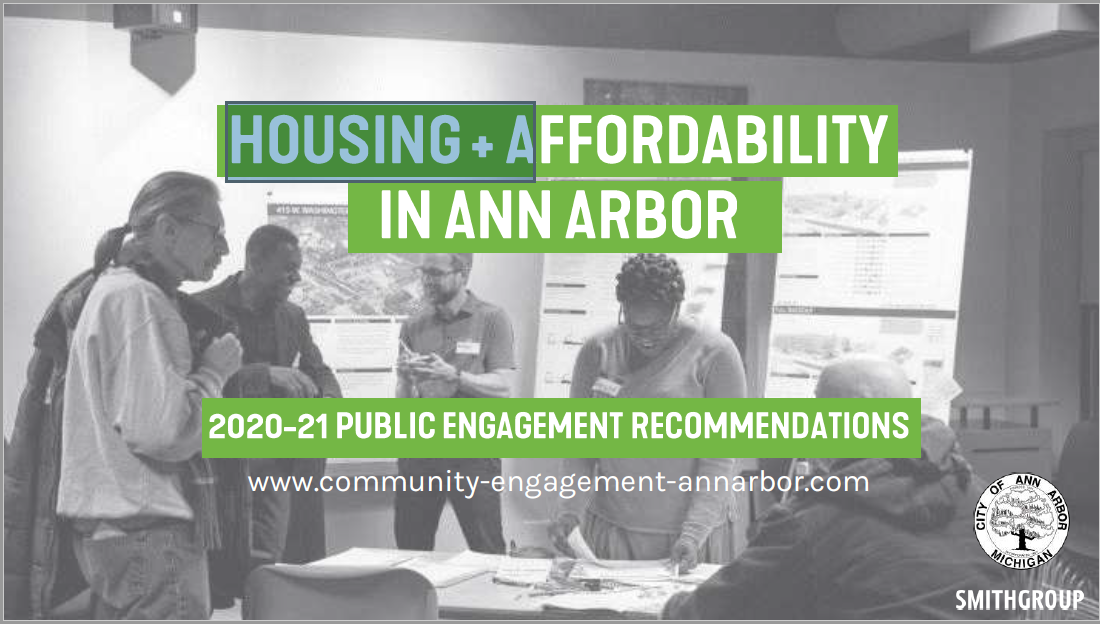 Cross section of participants
Stakeholder meetings
Workshops
Website
On-line survey
Public meetings
Direct mailings
Social media
Range of Ages
Range of Incomes 
85% Ann Arbor residents
All 5 wards represented
90% self-reported moderate to good understanding of affordable housing
Except over-represented white race & homeowners
350 S 5th 
4.4.2022: City Council approved PUD & Supplemental Regs
Next Step: Site Plan Approval then RFP for Development Partner
AAHC Projects
2 Phases/Towers
~95 units, West, 17 stories
~201 units, East, 18 stories
1Bdr & 2Bdr
Mixed Income
Minimum of 100 units and minimum of 40% of total residential units affordable up to 60% AMI
Set-aside for 30% AMI households who are homeless and/or special needs 
Fully electric (except back-up generator)
Will meet NetZero 2030 goals
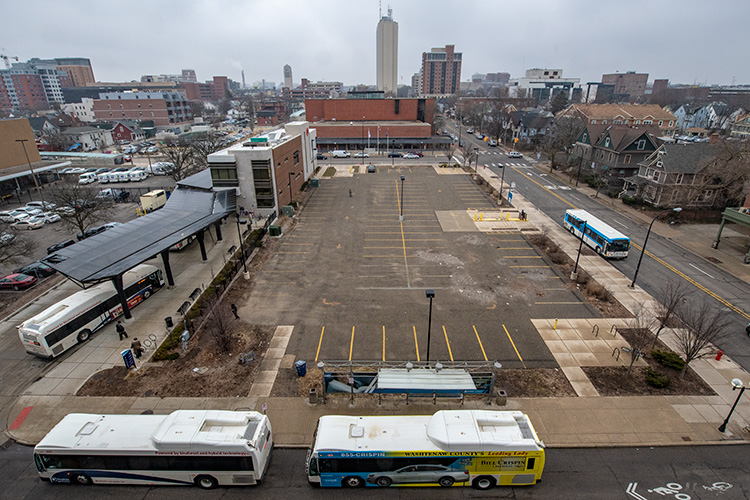 AAHC
54
[Speaker Notes: 18 stories
900% FAR
134 Class A bike spaces, 34 Class B
No parking]
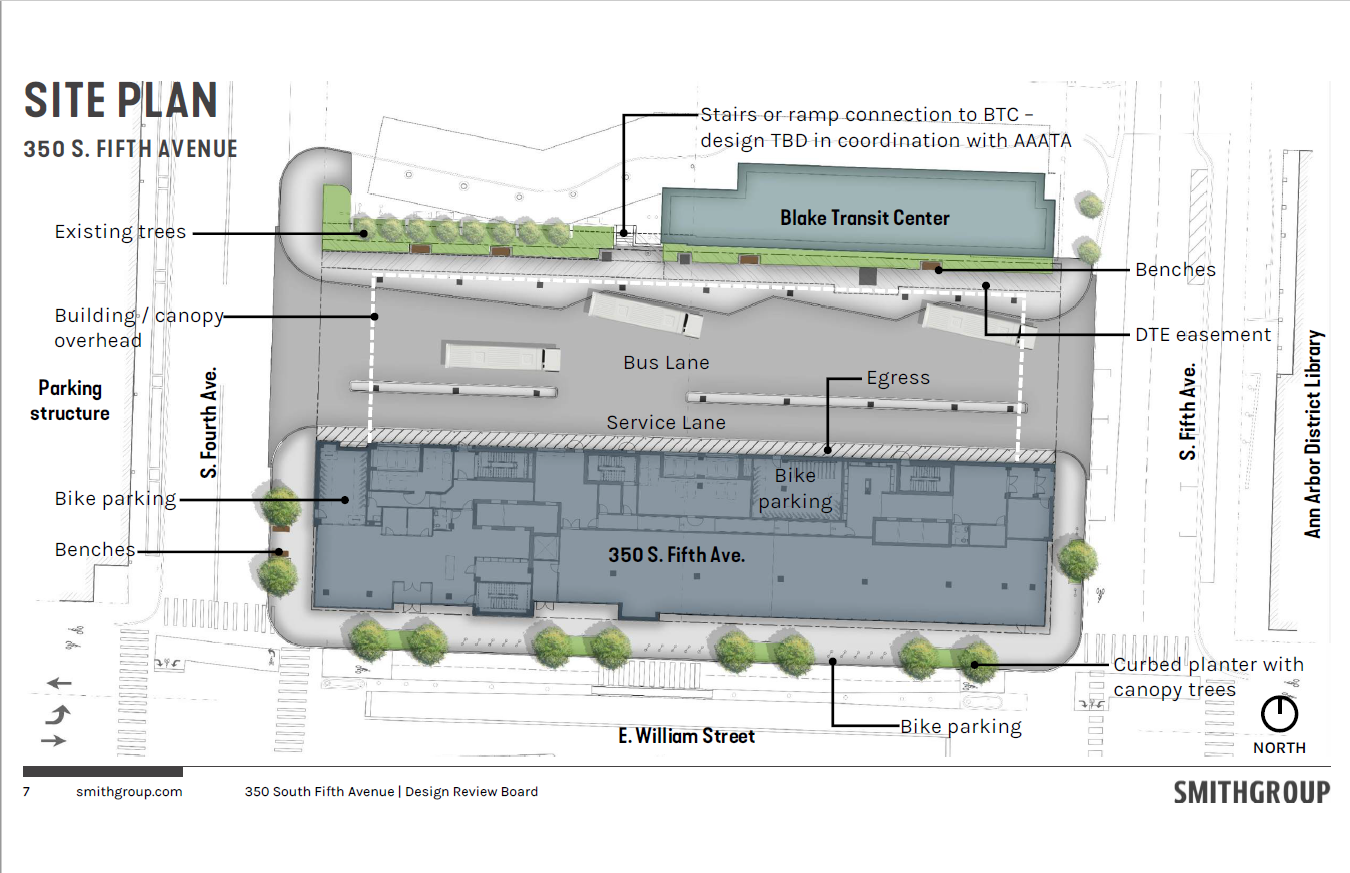 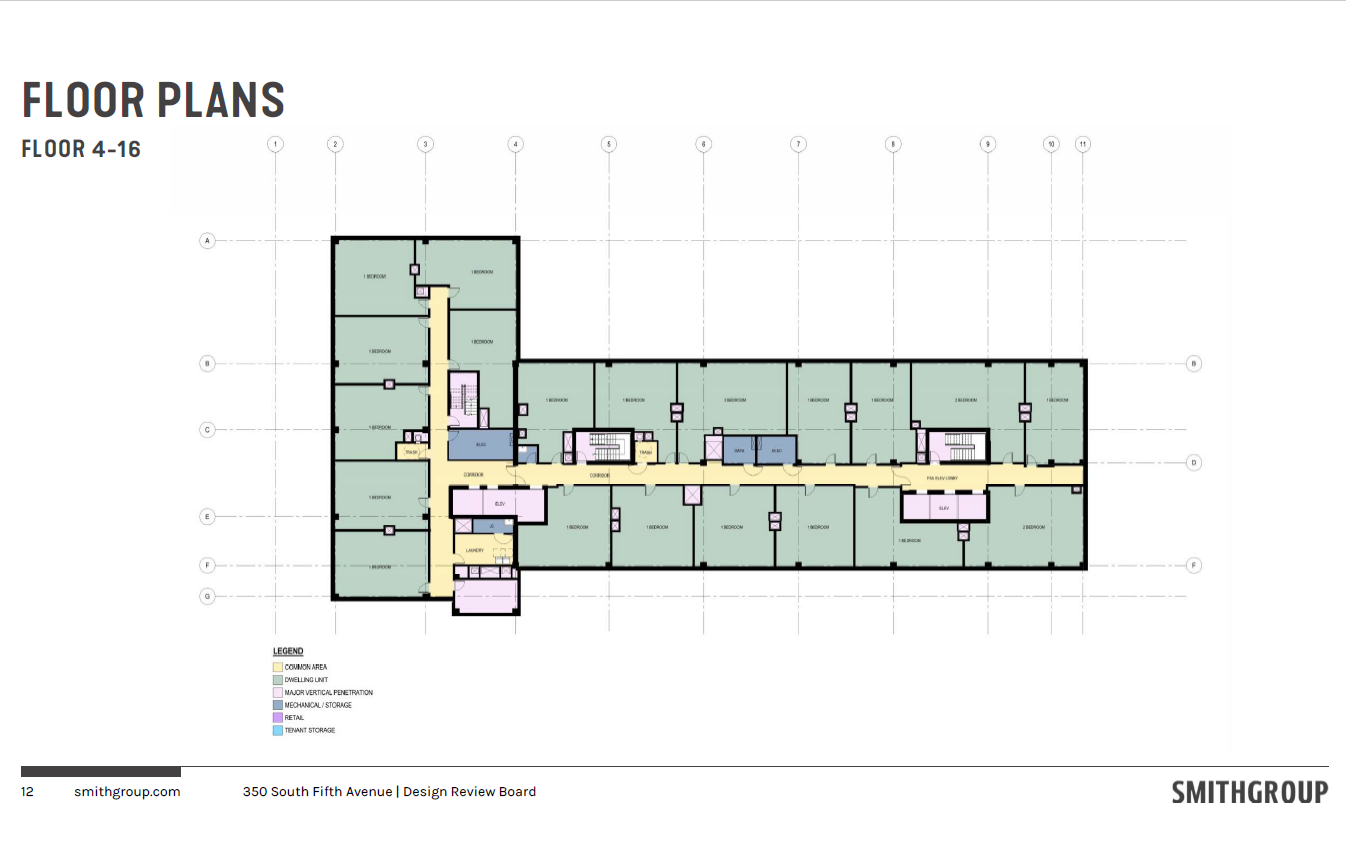 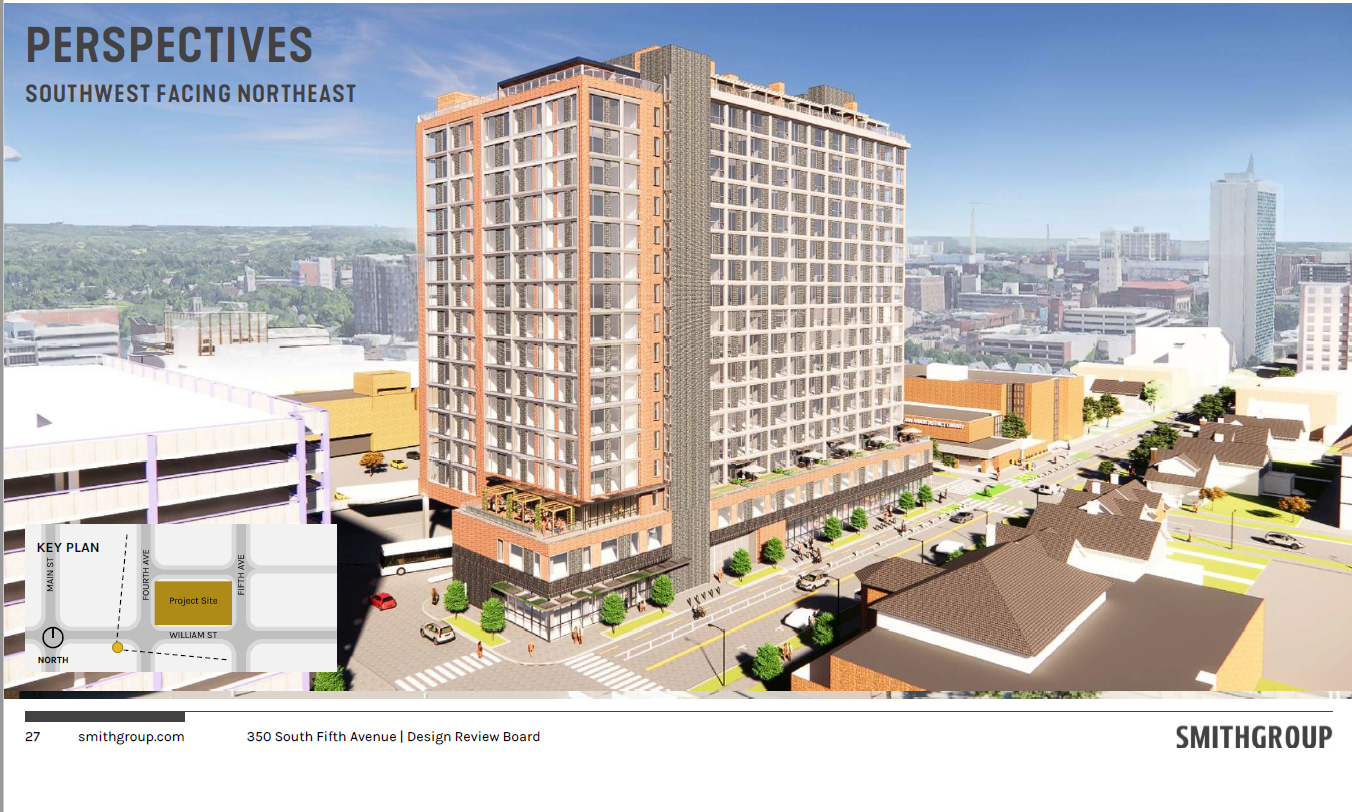 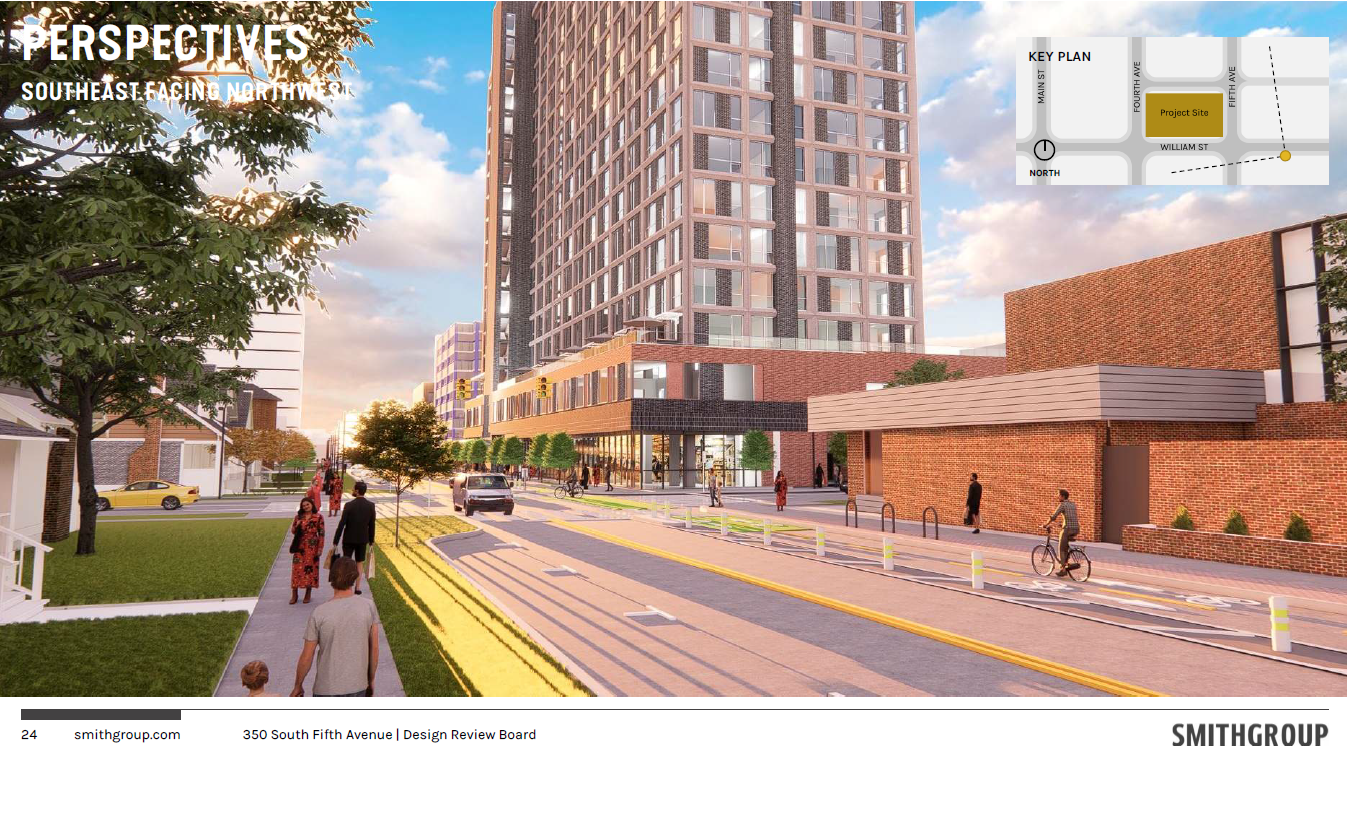 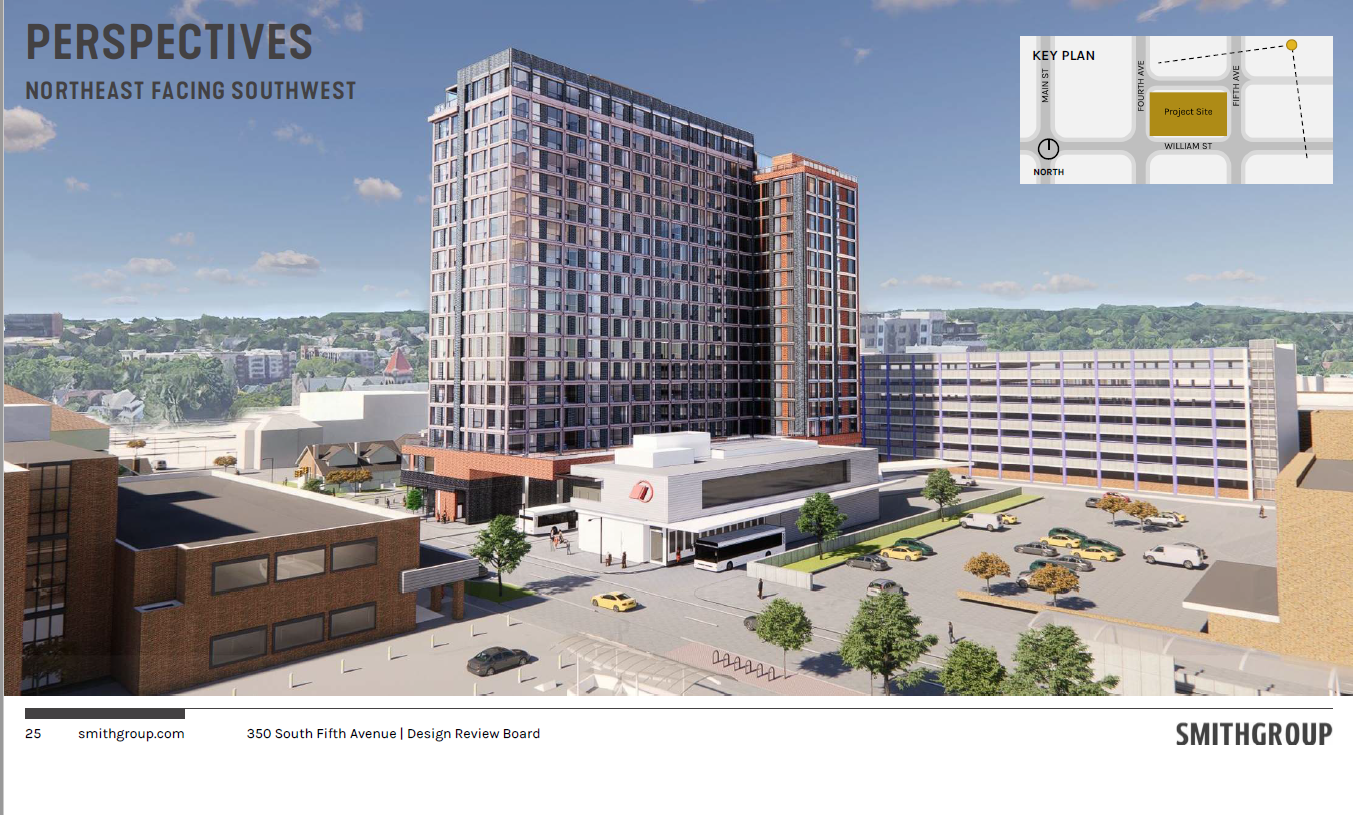 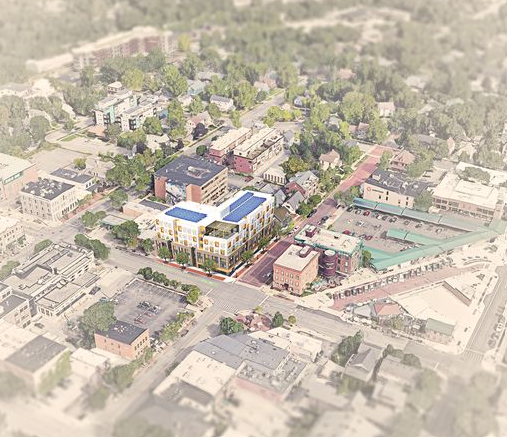 121 E Catherine
63 units
62 1-bedroom
1 2-bedroom
6 stories
100% Affordable
up to 60% AMI
Supportive Housing and people in the arts
Preserve as much parking as possible
14 public spaces
2 EV tenant shared vehicles
1st floor BIPOC Cultural, Community and/or Maker’s Space (business support)
AAHC
60
[Speaker Notes: Zoning D2 (medium density)
Character overly district – Kerrytown
Lot 16,368 SF
FAR 200% or 400% if planned affordable project with housing premium
Mx Height 60 feet or 69 feet with affordable housing premium
Streetwall – 2 stories minimum and 3 stories max.]
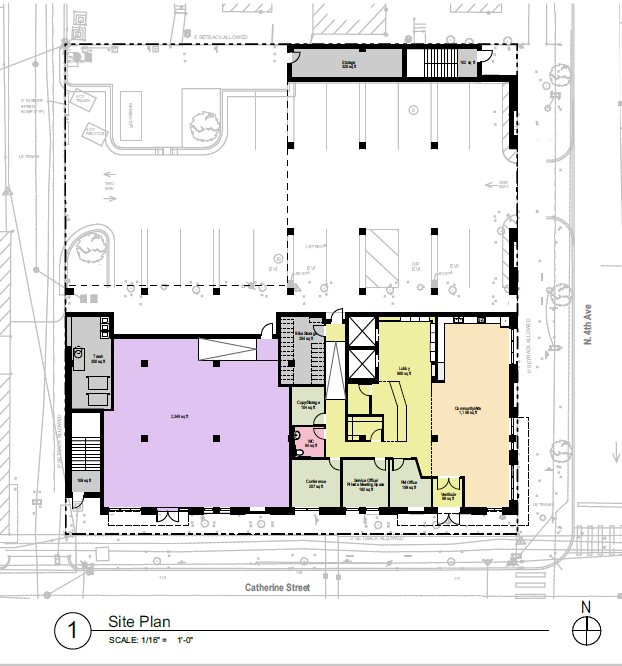 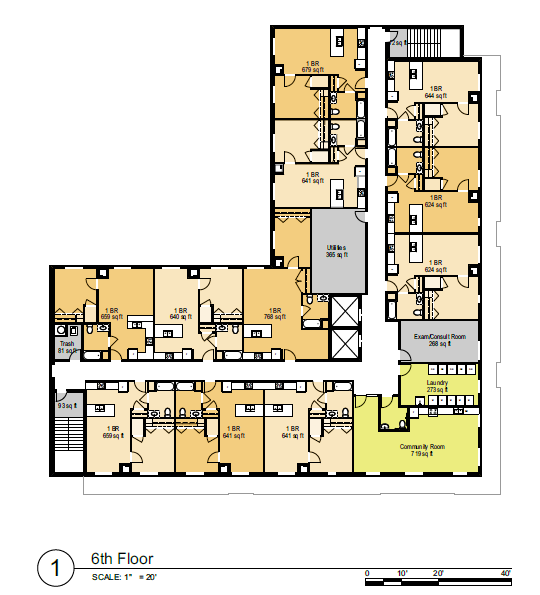 AAHC
61
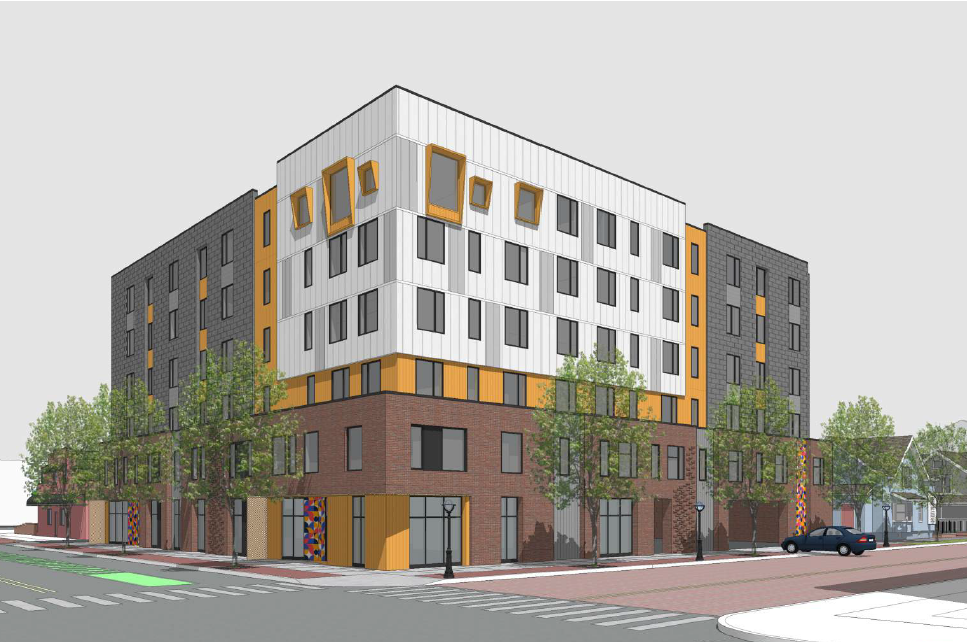 121 Catherine
Funding Sources
62
[Speaker Notes: Millage enormous benefit, but unable to keep up with the skyrocketing costs of construction – labor and materials. Even with the millage, we have 11 sources of funding plus our construction loan. Its getting harder and harder to fill the funding gap the lower the income target the development is.]
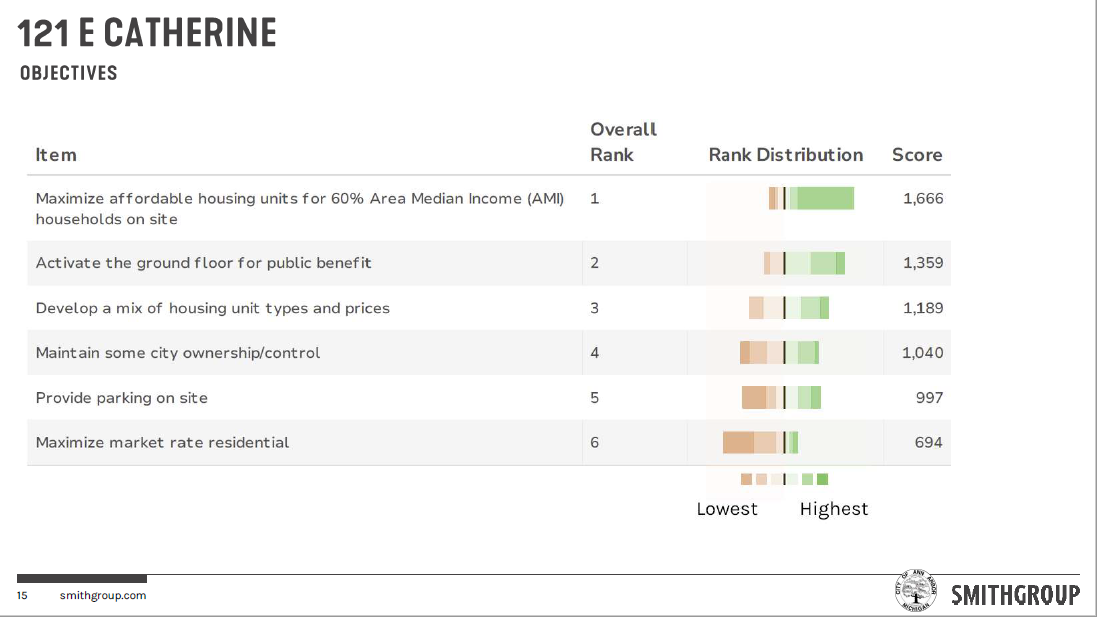 415 W Washington
Floodway/Floodplain
Must Elevate Residential Use
Adjacent to Railroad
NOT LIHTC Eligible
NOT HUD or MSHDA Funding Eligible
NOT Affordable Housing Millage Eligible

Brownfield TIF Eligible
15% units affordable to 60% AMI
DDA Funding Eligible
Chimney Swift Disturbance
Coordinate with Greenway
High Local Subsidy Per Unit if all affordable
Can sell & use proceeds for affordable hsg
[Speaker Notes: ON-LINE RESPONSE – OBJECTIVES

Remediate any potential environmental contaminations
Connect to the Treeline Trail 
Maximize affordable housing units for 60% AMI households on site
Preserve Chimney Swift Habitat
Provide additional uses (e.g. maker space, production space, office space, commercial space)
Sell the property and use proceeds for affordable housing on another city-owned property
Fit in with existing adjacent building heights and scales 
Maximize park space 
Fit in with existing setbacks along Washington Street 
Provide adequate buffer to adjacent single family housing 
Maximize market rate residential]
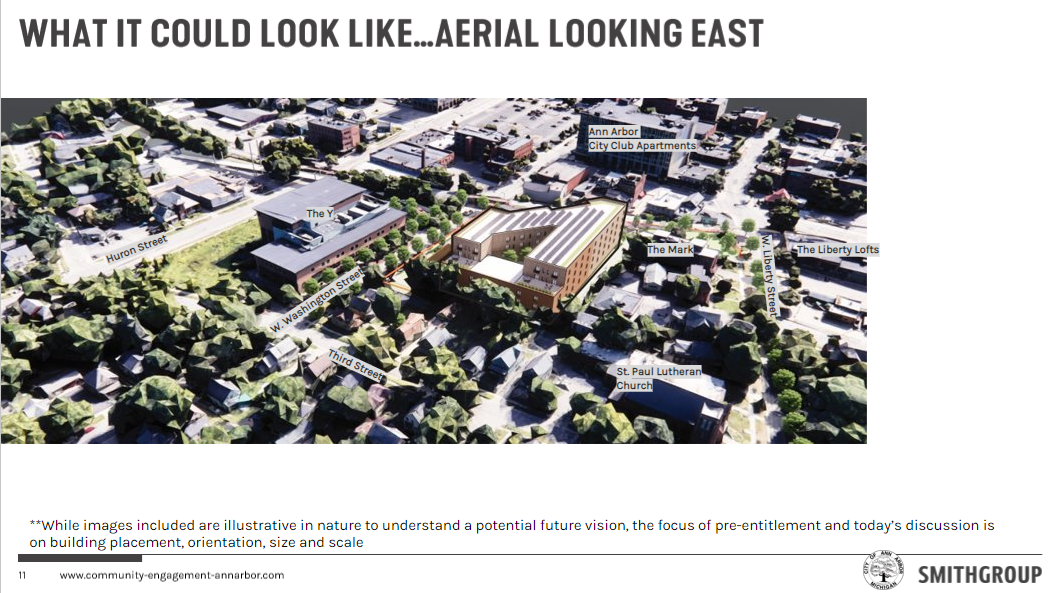 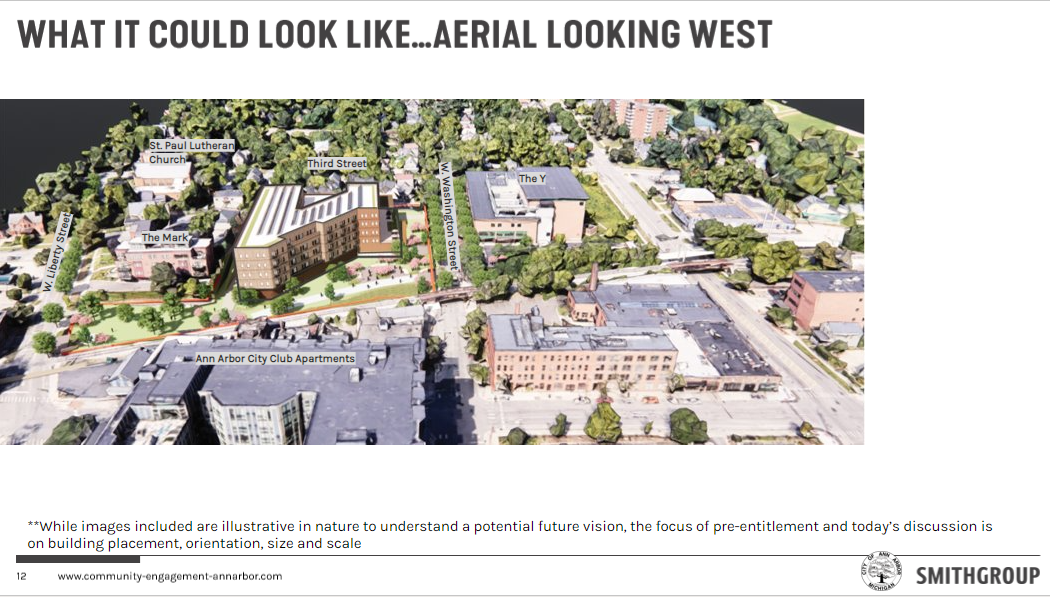 AAHC
66
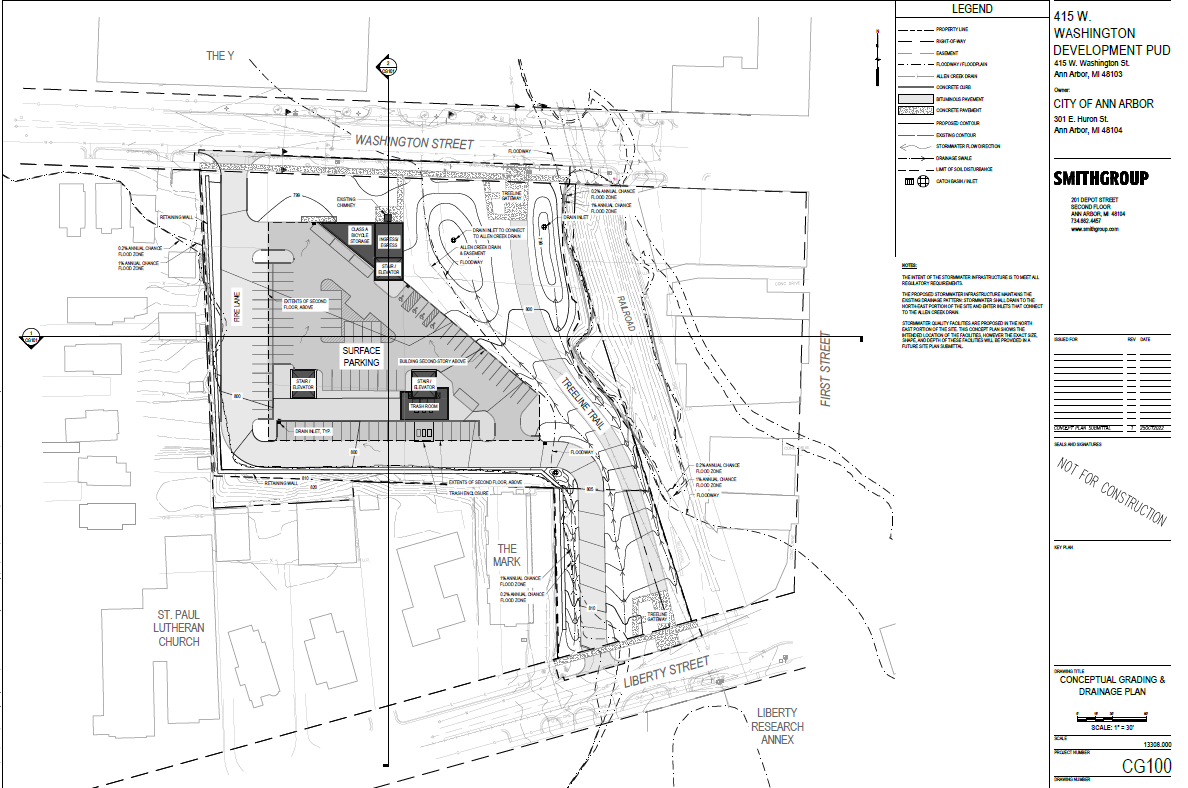 AAHC
67
404 - 406 N Ashley
No Negative Site Issues

LIHTC Eligible
High Scoring
Perfect Size to Max Out Funding
60 - 85 units
HUD and MSHDA Funding Eligible

DDA and Millage Funding Eligible

Minimal Local Resources Needed

UM Dental Clinic Lease Expires 12/2024
c
Recommend AAHC as Developer with Ground Lease: Can Begin Design and Site Plan Approval Process 2024
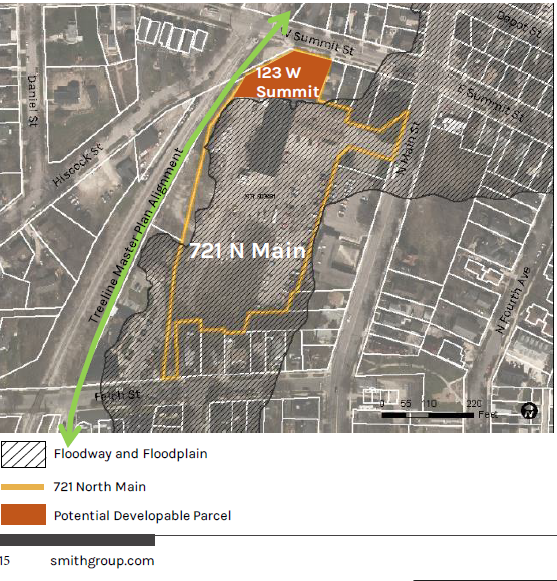 721 N Main/123 W Summit
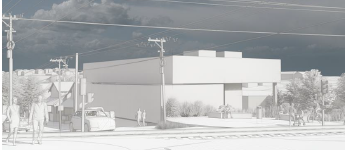 5 -12 apartments
Townshomes or 2 – 3 story stacked flats
All affordable to households up to 60% AMI
Next Steps
Lot Split
Site plan approval process
69
[Speaker Notes: Difference between this site and W Washington. In addition to floodway/floodplain, EPA grant that demolished a building and EPA restricts redevelopment of any buildings from being developed in the floodway or floodplain]
415 W Washington
Floodway/Floodplain
Must Elevate Residential Use
Adjacent to Railroad
NOT LIHTC Eligible
NOT HUD or MSHDA Funding Eligible
NOT Affordable Housing Millage Eligible

Brownfield TIF Eligible
15% units affordable to 60% AMI
DDA Funding Eligible
Chimney Swift Disturbance
Coordinate with Greenway
High Local Subsidy Per Unit if all affordable
Can sell & use proceeds for affordable hsg
[Speaker Notes: ON-LINE RESPONSE – OBJECTIVES

Remediate any potential environmental contaminations
Connect to the Treeline Trail 
Maximize affordable housing units for 60% AMI households on site
Preserve Chimney Swift Habitat
Provide additional uses (e.g. maker space, production space, office space, commercial space)
Sell the property and use proceeds for affordable housing on another city-owned property
Fit in with existing adjacent building heights and scales 
Maximize park space 
Fit in with existing setbacks along Washington Street 
Provide adequate buffer to adjacent single family housing 
Maximize market rate residential]
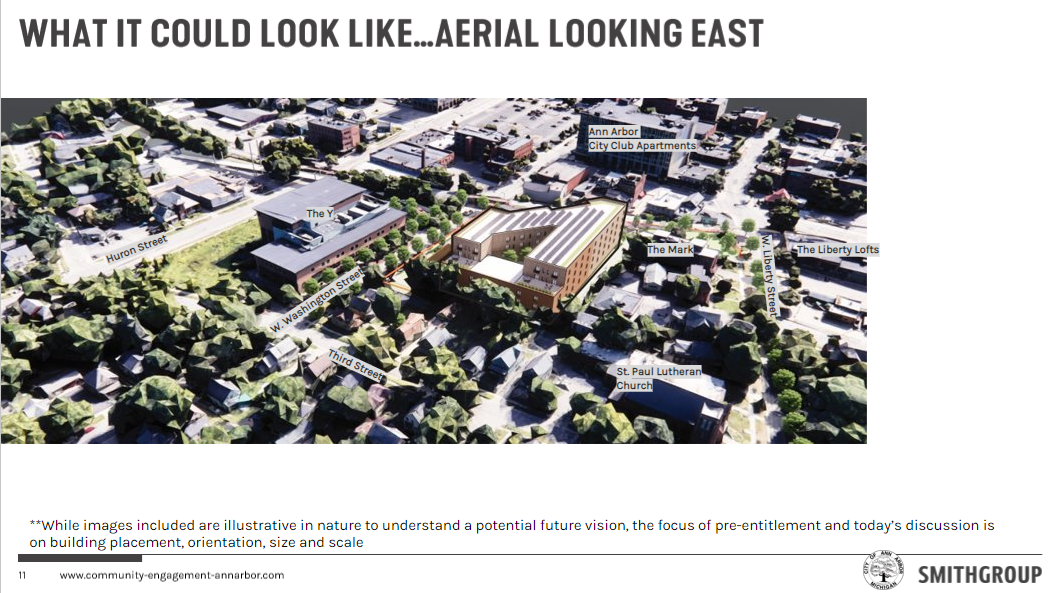 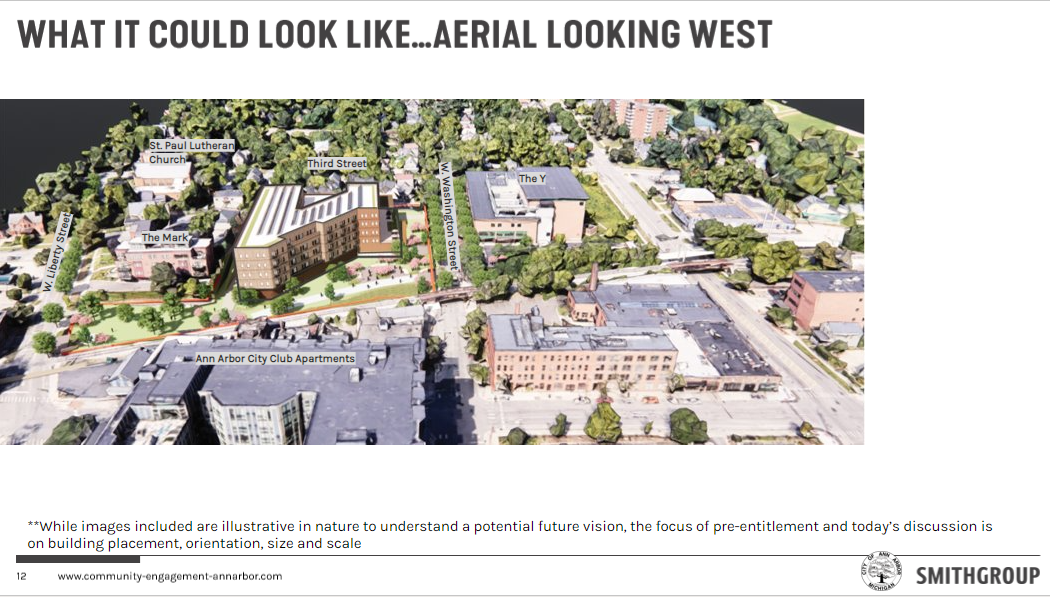 AAHC
72
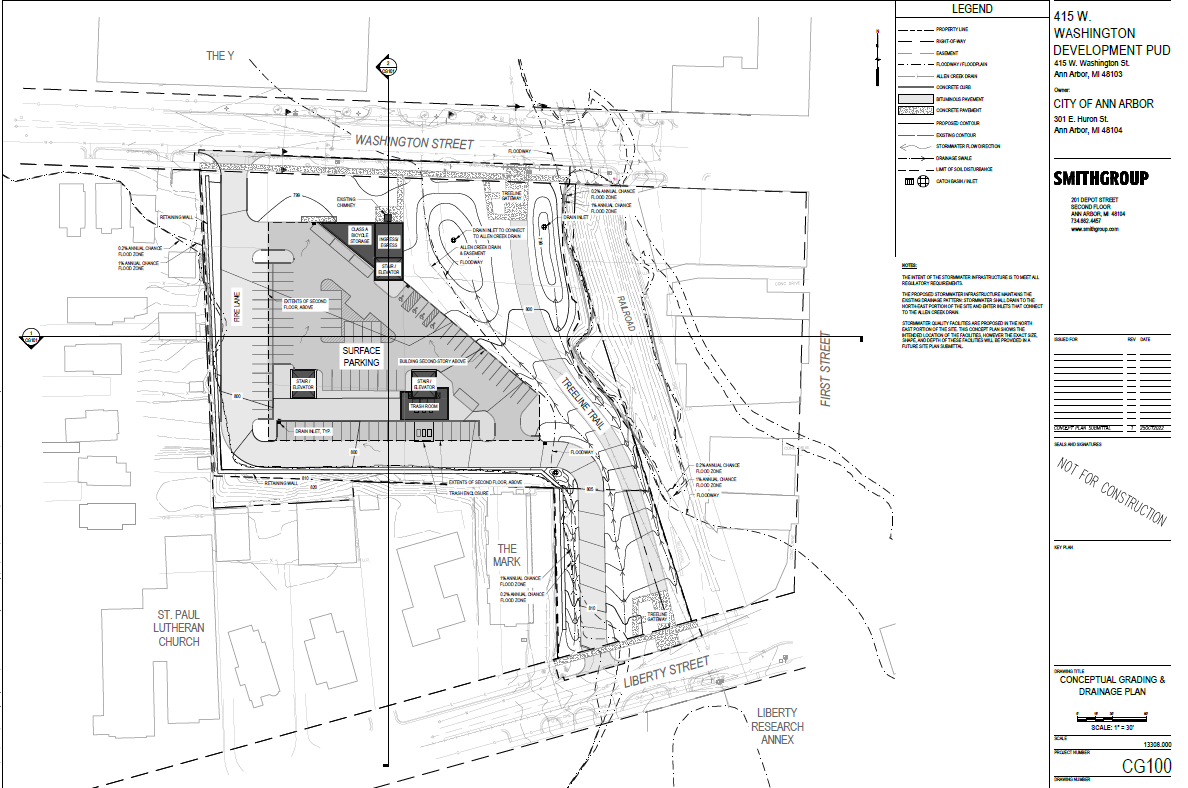 AAHC
73
1510 E Stadium
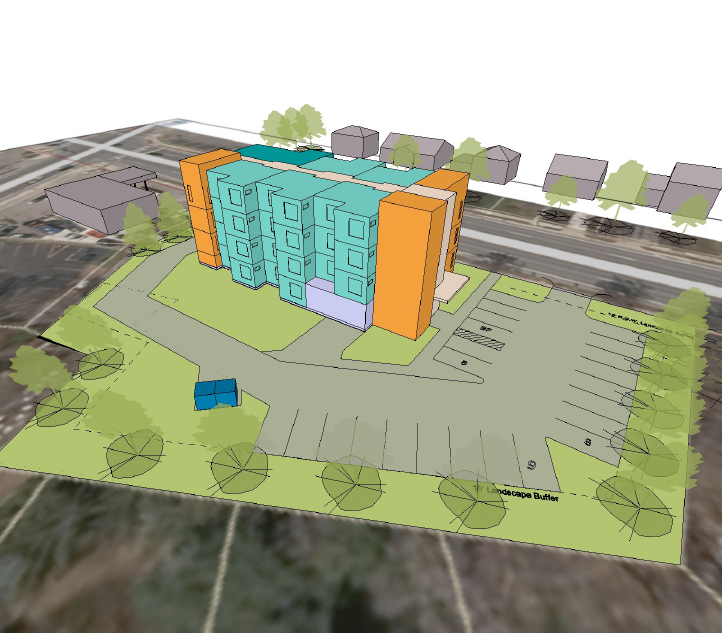 No Site Issues

LIHTC Eligible
Scores Poorly Based on Location
Small for Stand-Alone LIHTC
8 - 23 Units
HUD & MSHDA Funding Eligible
Millage  Funding Eligible

Demolition of Fire Station
Or Potential AAHC Office/Maintenance
Temporary or Permanent
High Local Subsidy Per Unit
c
c
c
Next Steps: Wait until Fire Station #2 staff can move to Fire Station #1, then redevelop
[Speaker Notes: Looked at townhomes and 3-4 story building as well as reuse of existing building. May need to temporarily relocated AAHC staff there while 2000 S. Industrial developed]
2000 S. Industrial
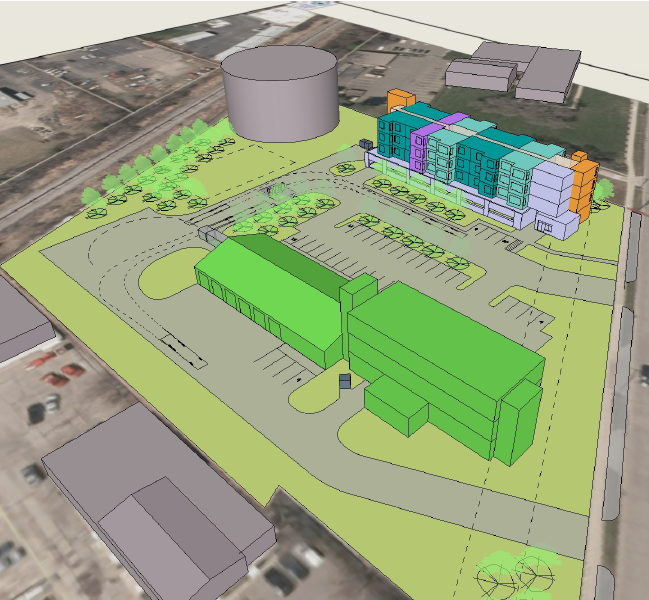 Underground Storage Tank 

NOT LIHTC Eligible
NOT HUD & MSHDA Funding Eligible
	Adjacent to Railroad

Large Site – High Potential
50 - 165 Units
Test Site for Revenue Bond Financing
Millage Funding Eligible

AAHC Office/Maintenance Relocation

High Local Subsidy Per Unit
c
c
Next Steps: Need a city-wide space needs assessment to determine what should be developed on site besides housing
[Speaker Notes: Currently gas tanks, bathrooms, electric vehicle charging stations, warehouses and AAHC office and maintenance facilities. Clerks office identified a need for additional storage and meeting space for election ballot counting as example.]
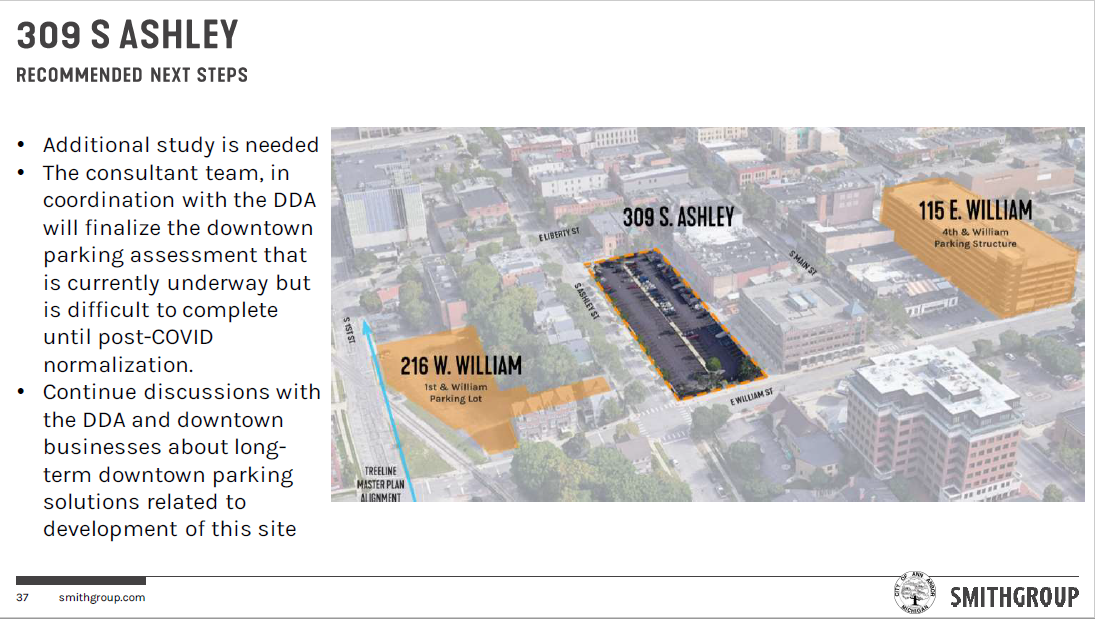 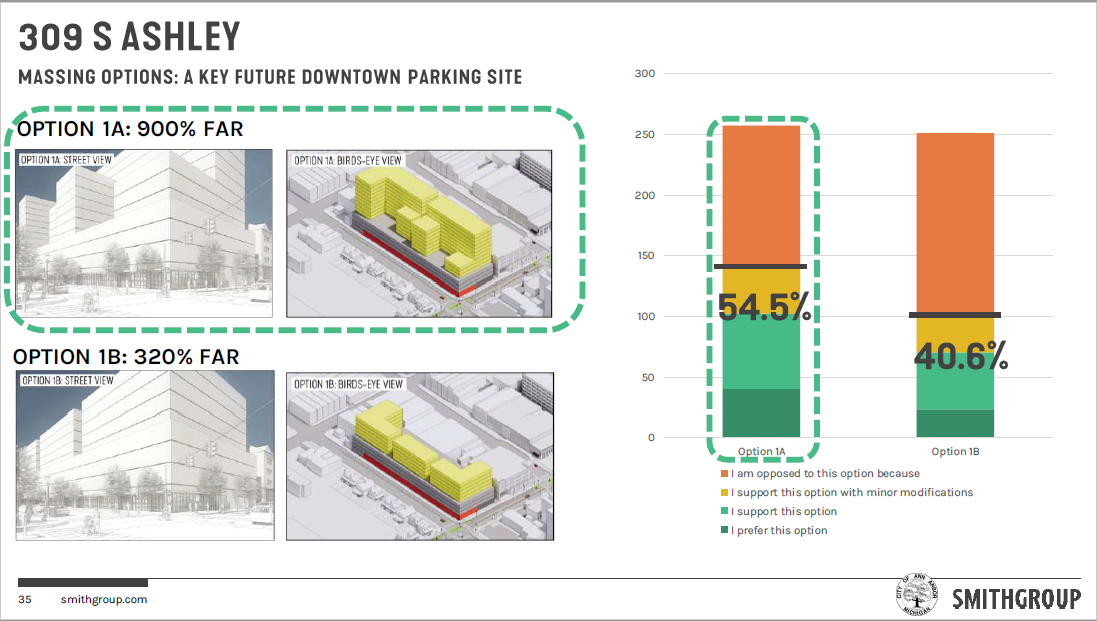 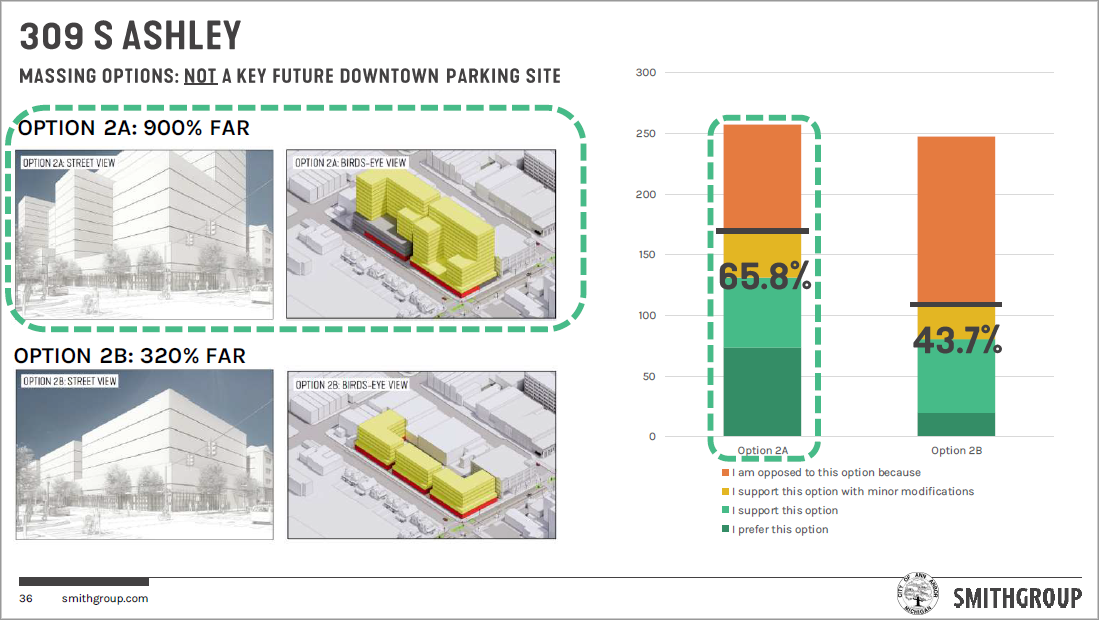 353 S Main
No Negative Site Issues

LIHTC Eligible
High Scoring
Perfect Size to Max Out Funding
50 - 90 units

HUD and MSHDA Funding Eligible

DDA Funding Eligible

Minimal Local Resources Needed
c
c
AAHC as Developer and moving to Site Plan Approval Process
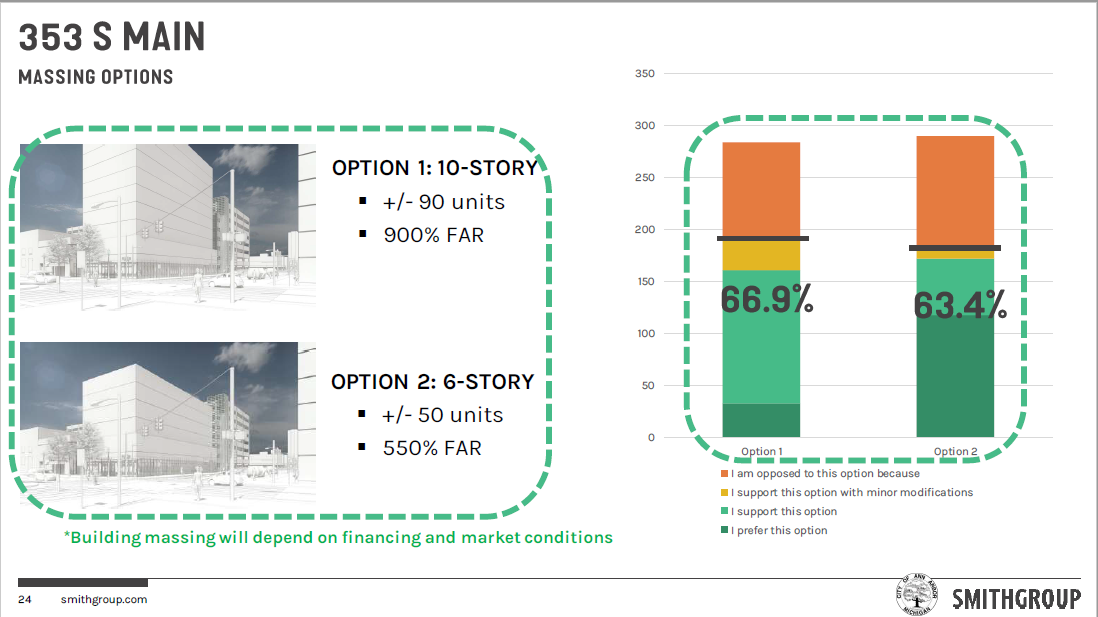 Platt & Springbrook
No Site Issues

LIHTC Eligible
Scores Poorly Based on Location
Too Small for Stand-Alone LIHTC
12-14 Units

HUD & MSHDA Funding Eligible

Expensive Infrastructure Per Unit
Road
Water and Sewer
High Local Subsidy Per Unit
c
c
c
Next Steps: Community Engagement related to Density, Owner/Rental, single-family/multi-family
2022 AAHCNEW HUD DESIGNATION: LANDLORD INCENTIVES COHORT #4MOVING TO WORK
AAHC
82
MTW Implementation
Tenants
Address barriers such as credit score or lack of credit
Security deposit assistance
Utility deposit assistance or utility arrears payments
Housing search assistance
Renter’s insurance 
Initial move-in essential household items like beds, towels, kitchen supplies
On-line tenant portal: rent payments, income certifications, waitlist, communications
AAHC
83
MTW Implementation
Landlord Recruitment & Retention
Pre-inspection of units
Incentives for new landlords
Incentives to retain landlords 
Assist with repairs to apartments
Unpaid rent mitigation fund
Vacancy payments between tenants
Holding fees
On-line landlord portal: payments, inspection status, communications
AAHC
84
Housing & Human Services Educational Series
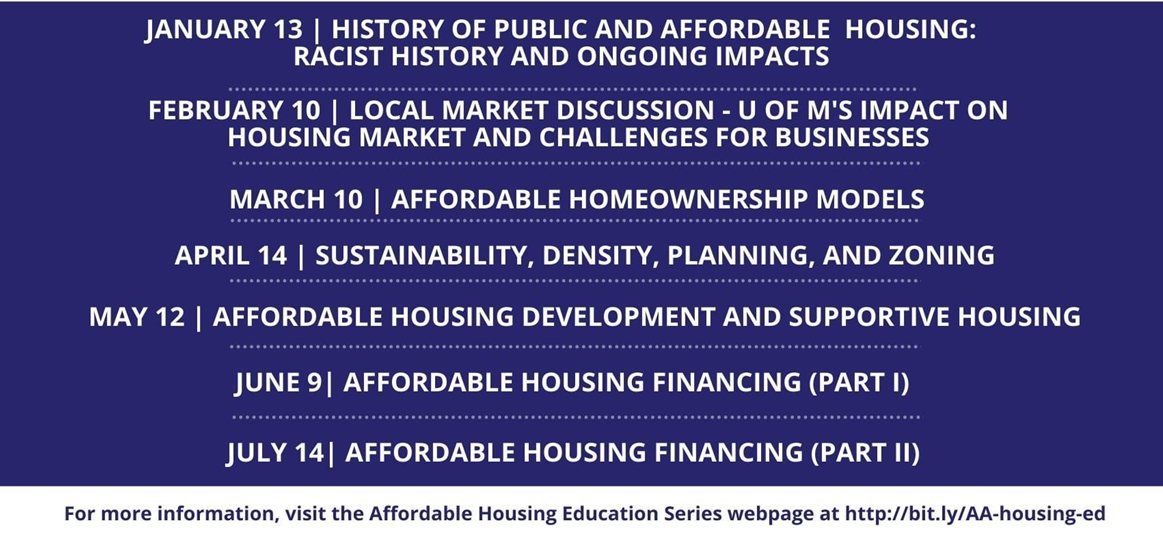 AAHC
85
Group Question
Talk about something you have learned so far today that you did not previously know